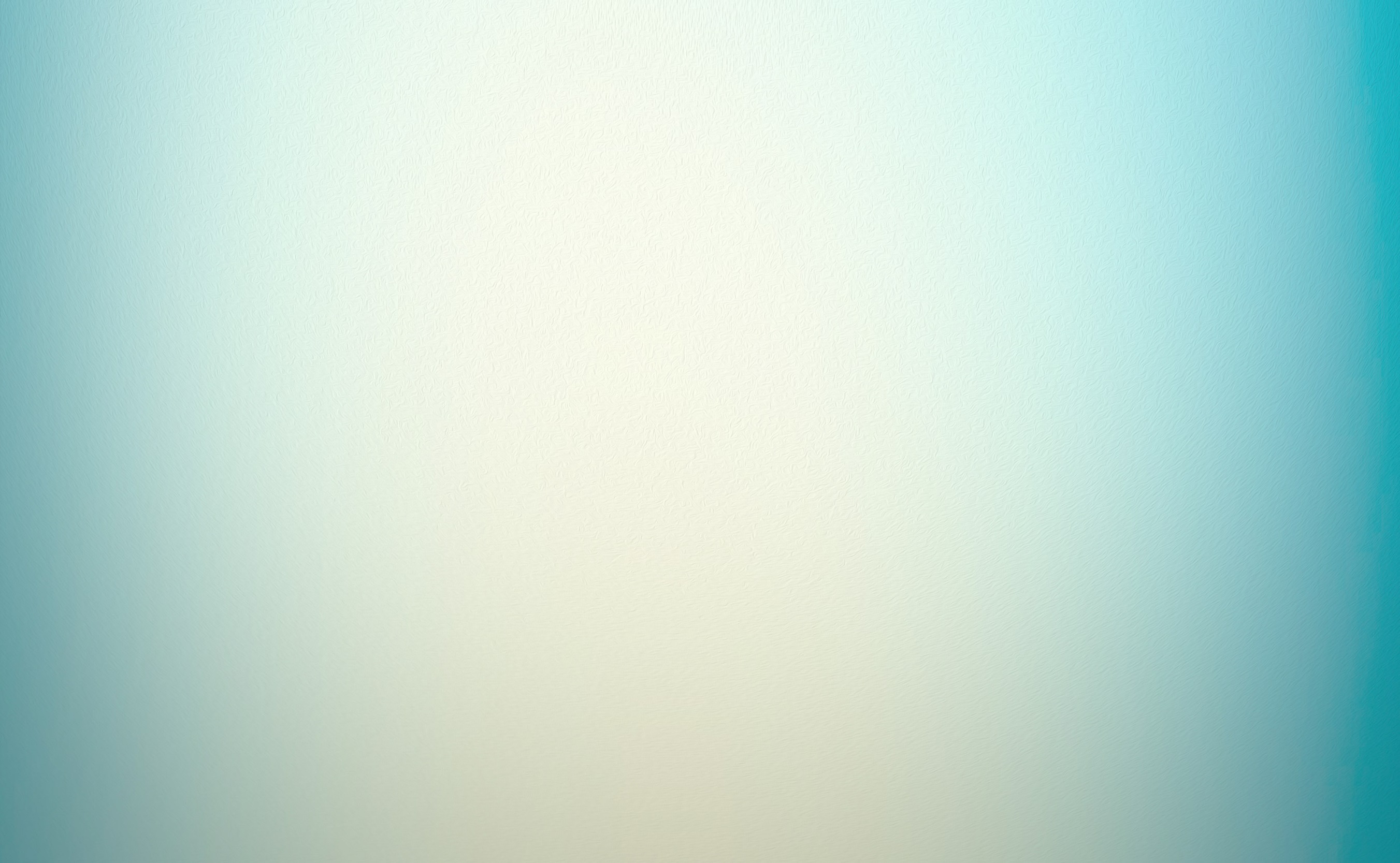 Gestão: Modelos, Estratégias e Resultados


Eng. Luana Siewert Pretto, Msc
Presidente Companhia Águas de Joinville
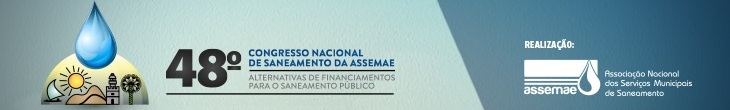 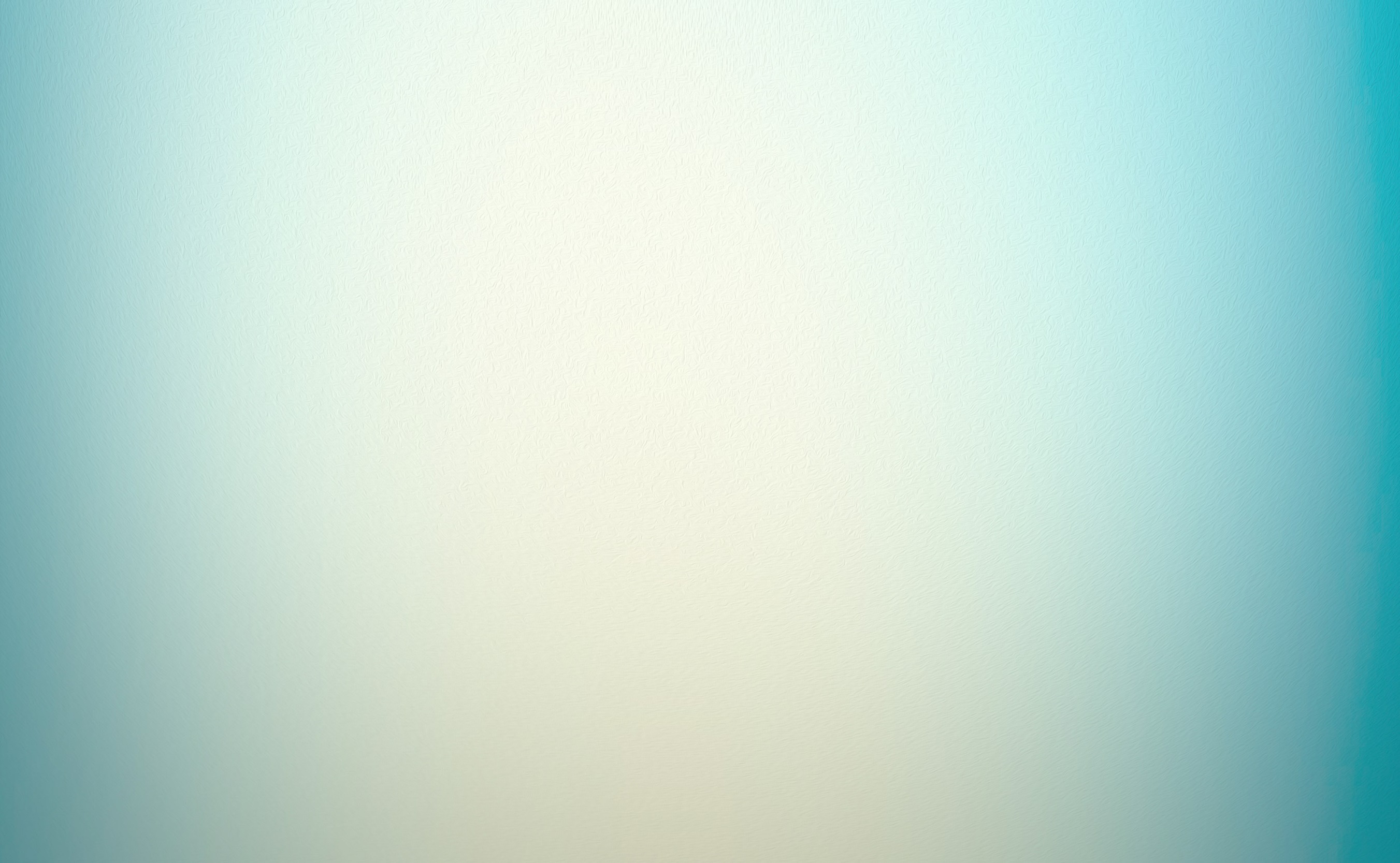 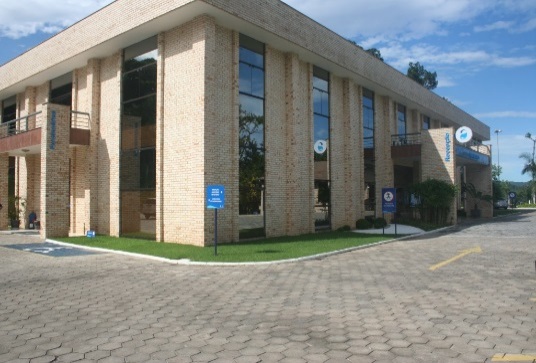 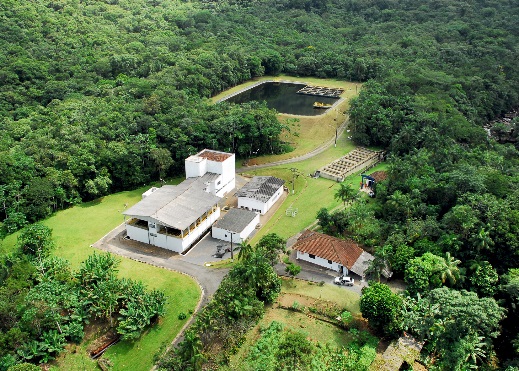 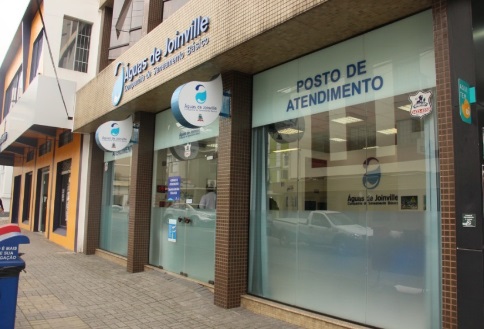 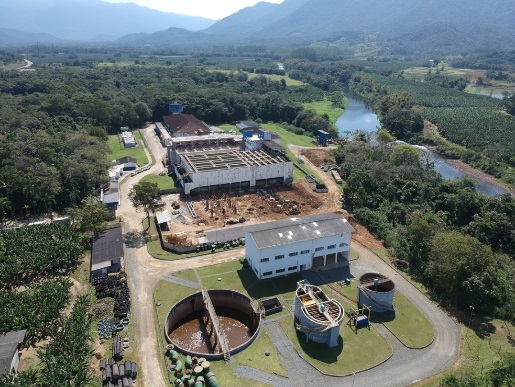 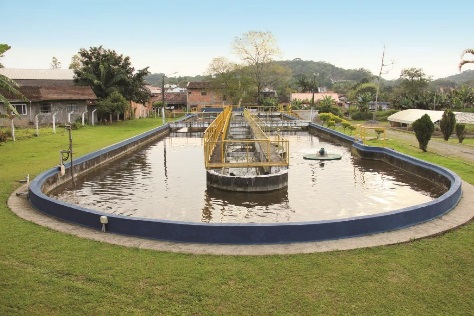 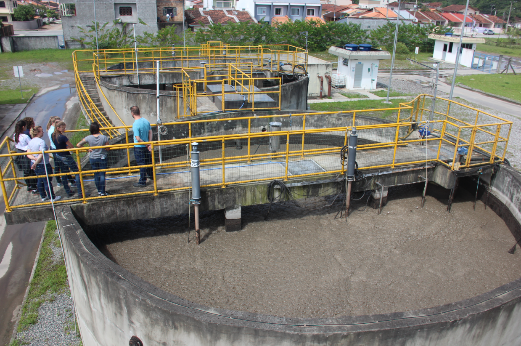 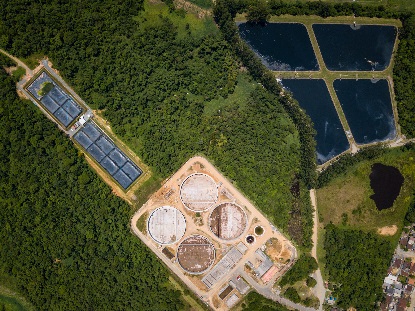 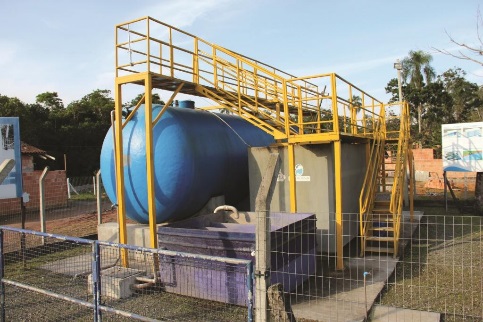 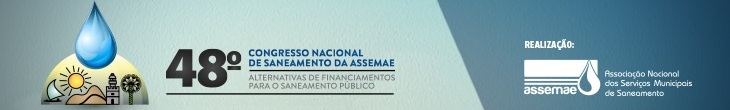 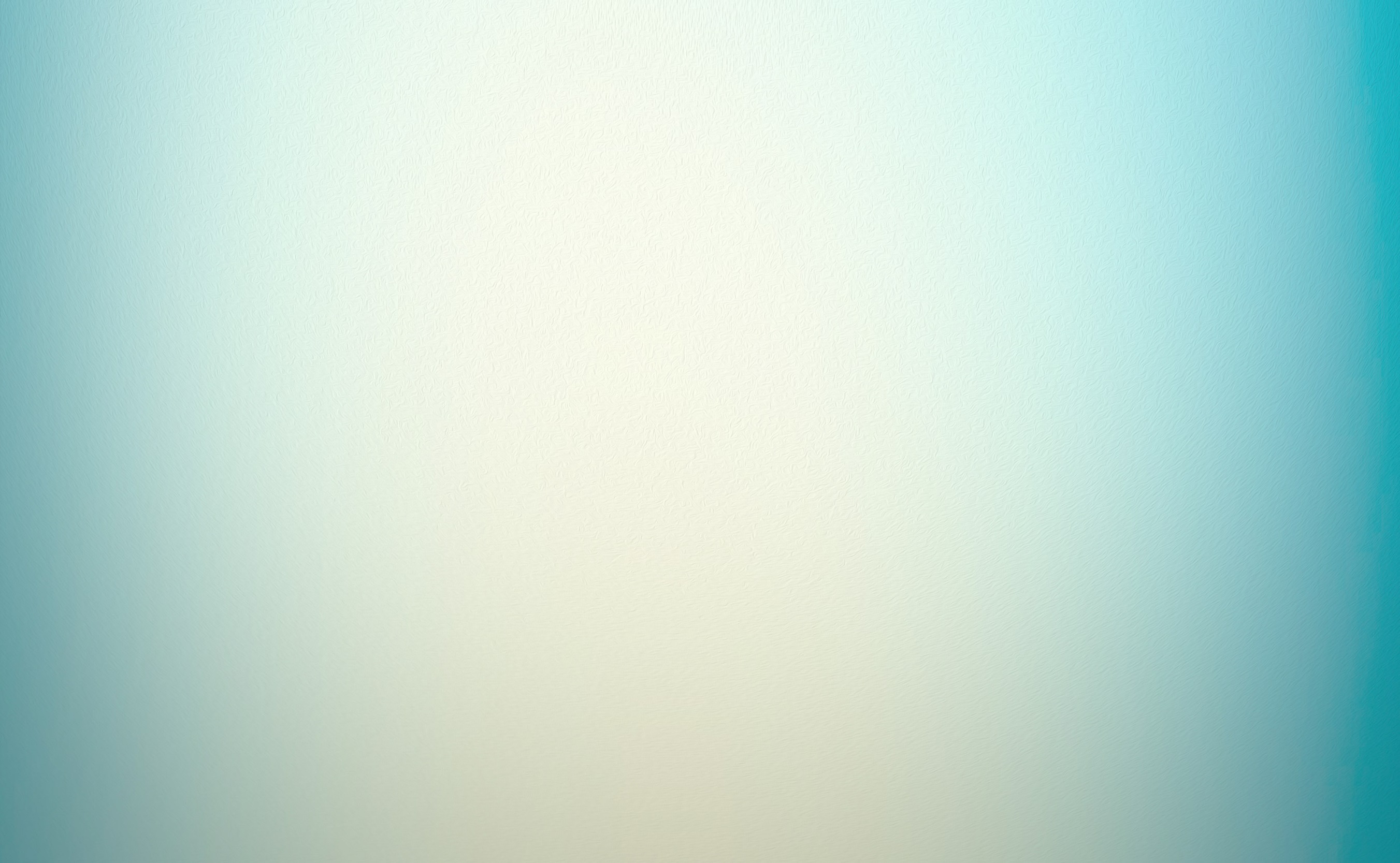 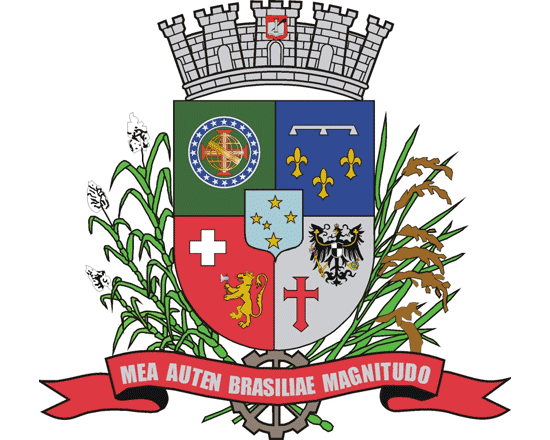 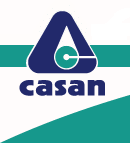 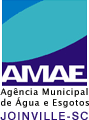 GESTÃO COMPARTILHADA
MUNICÍPIO E CASAN
CRIAÇÃO DA AMAE
ADESÃO AO MODELO DE EXCELÊNCIA DE GESTÃO - MEG
2007
1973
2001
2002
2003
2025
2004
2005
2006
2010
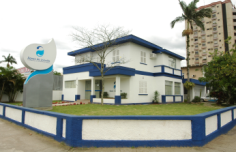 SAMAE
CONCESSÃO À CASAN
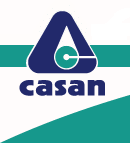 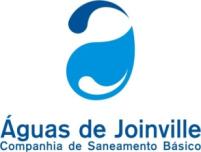 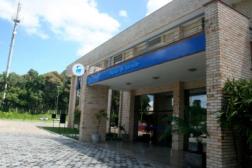 CRIAÇÃO ÁGUAS DE JOINVILLE
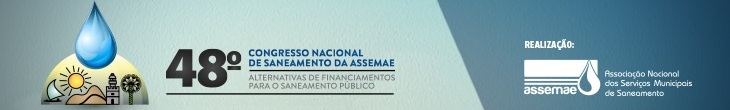 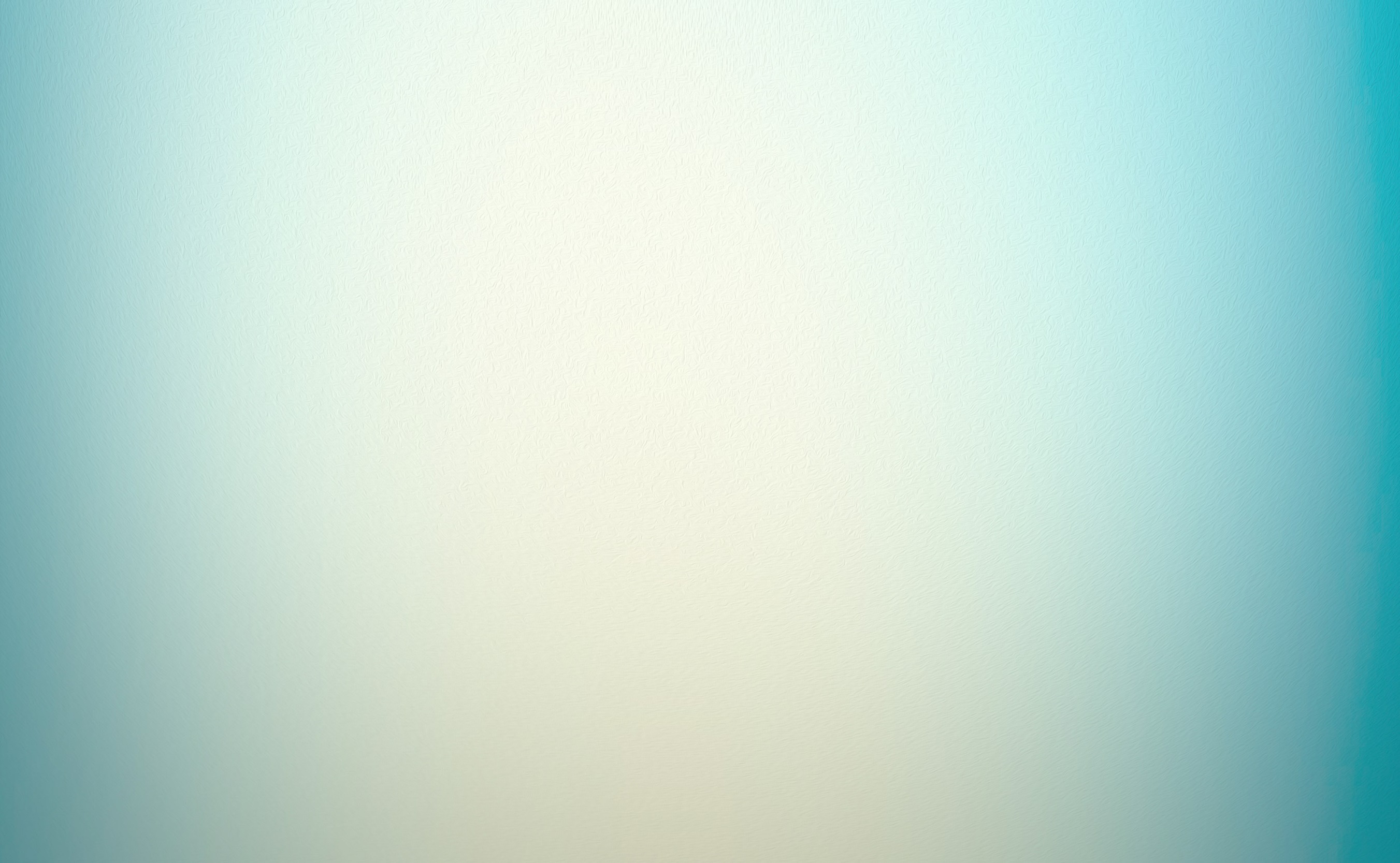 Gestão: Modelos, Estratégias e Resultados
Empresas – Consomem Recurso e geram produtos e Serviços

Modelo de Gestão - o conjunto de normas e princípios que devem orientar os gestores na escolha das melhores alternativas para levar a empresa a cumprir sua missão com eficácia.
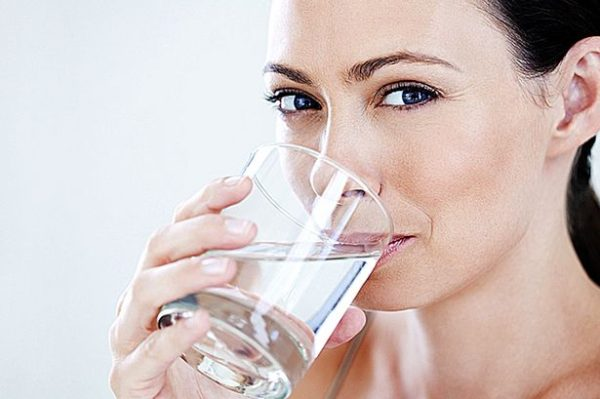 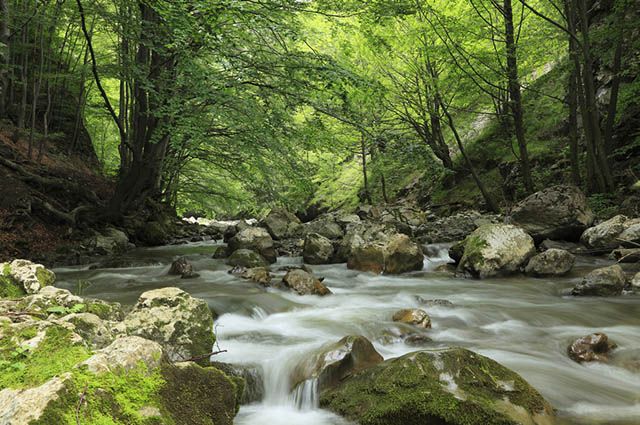 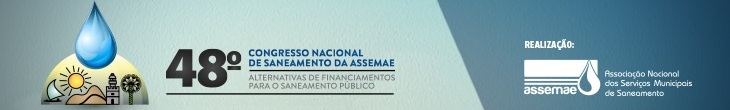 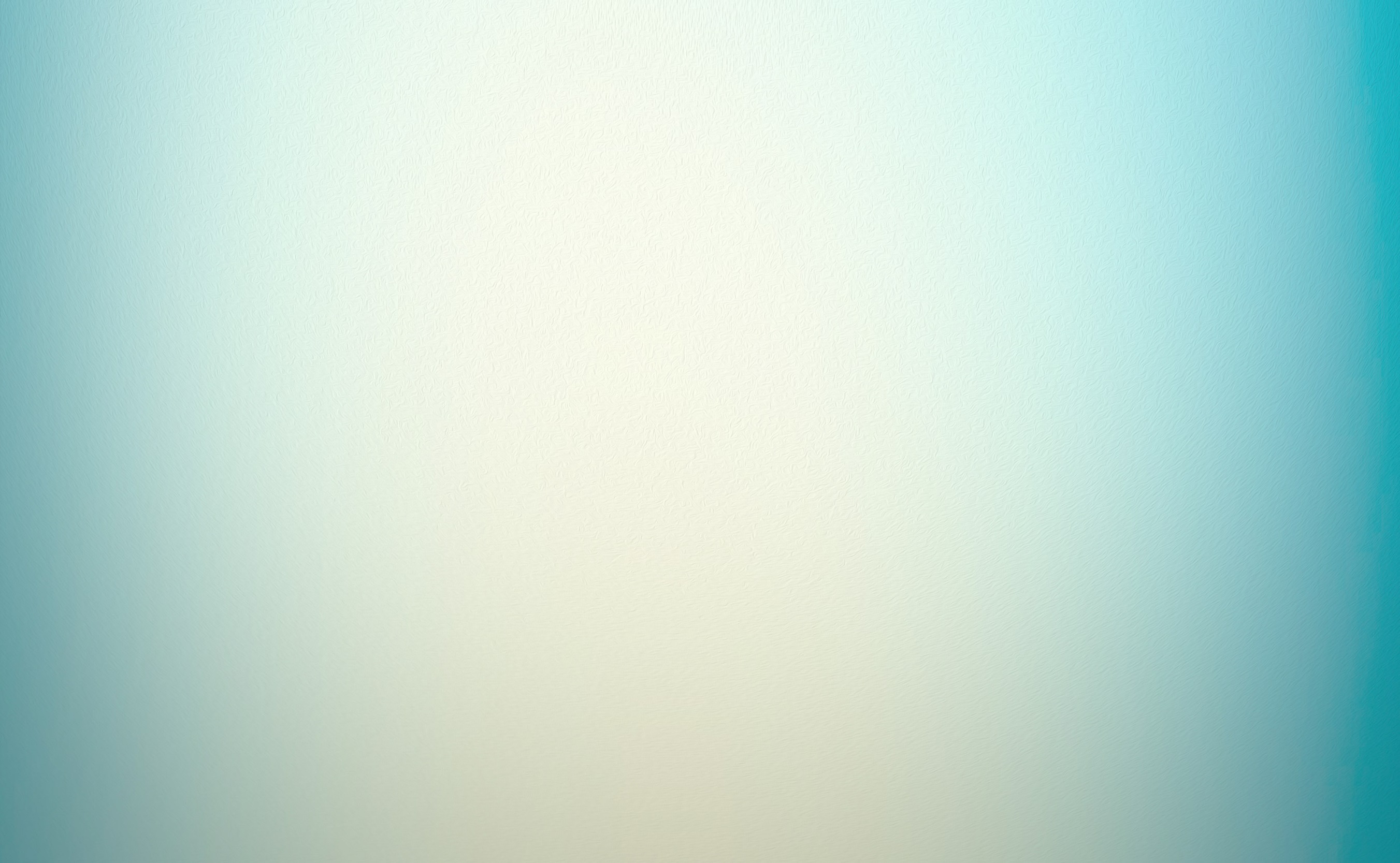 SISTEMA DE GESTÃO CAJ – Baseado no MEG
Programa Parceiros para Excelência - PAEX
Como medir?
Quais os objetivos da empresa?
NPE
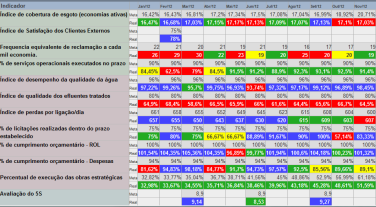 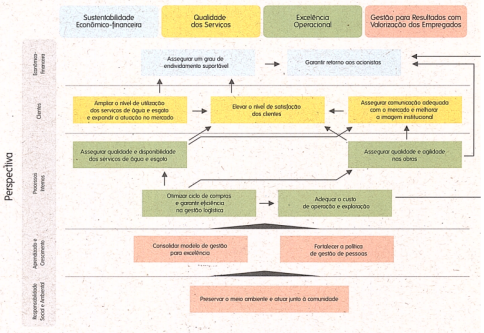 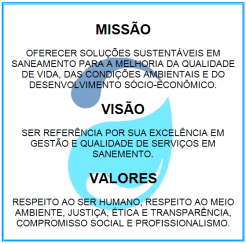 Indicadores 
Estratégicos
(AGM)
Mapa estratégico
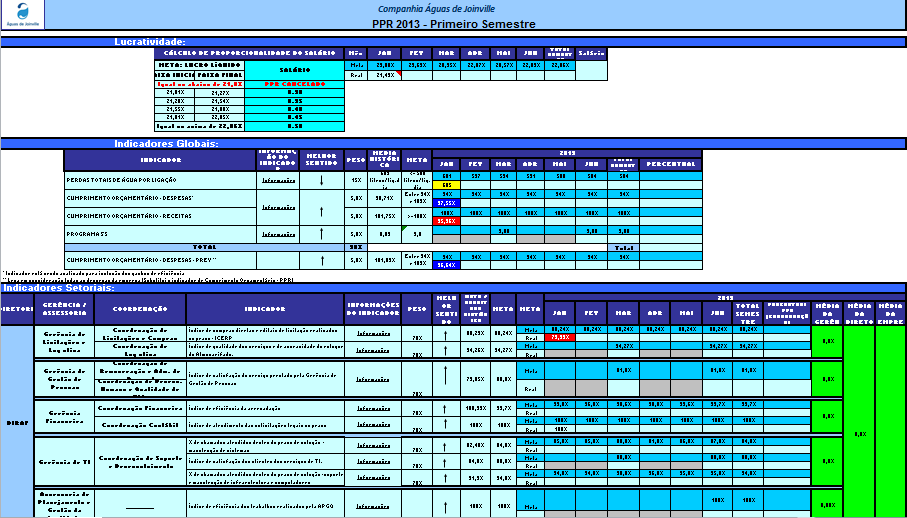 Indicadores 
Setoriais 
(PPR)
Como alcançar os objetivos?
PMBOK
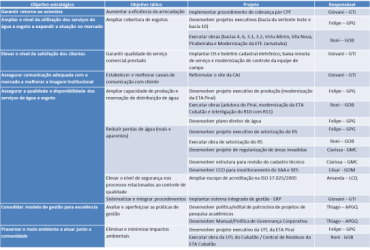 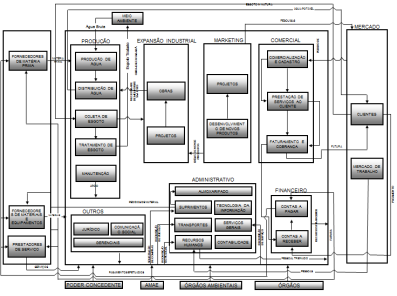 Como avaliar os responsáveis?
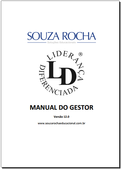 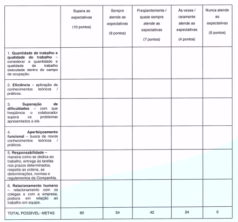 Novos projetos
IAN
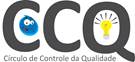 Processos
Gestão por processos
Liderança 
Diferenciada
Fazer diferente
Como avaliar a 
gestão?
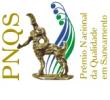 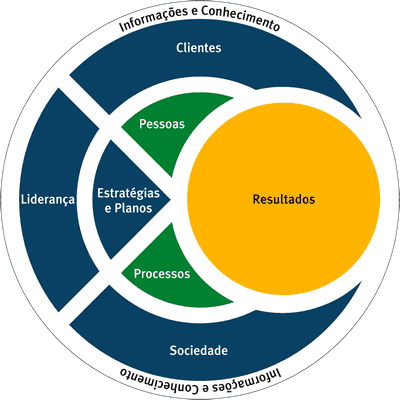 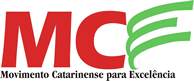 MEG
Avaliação de desempenho
PSI
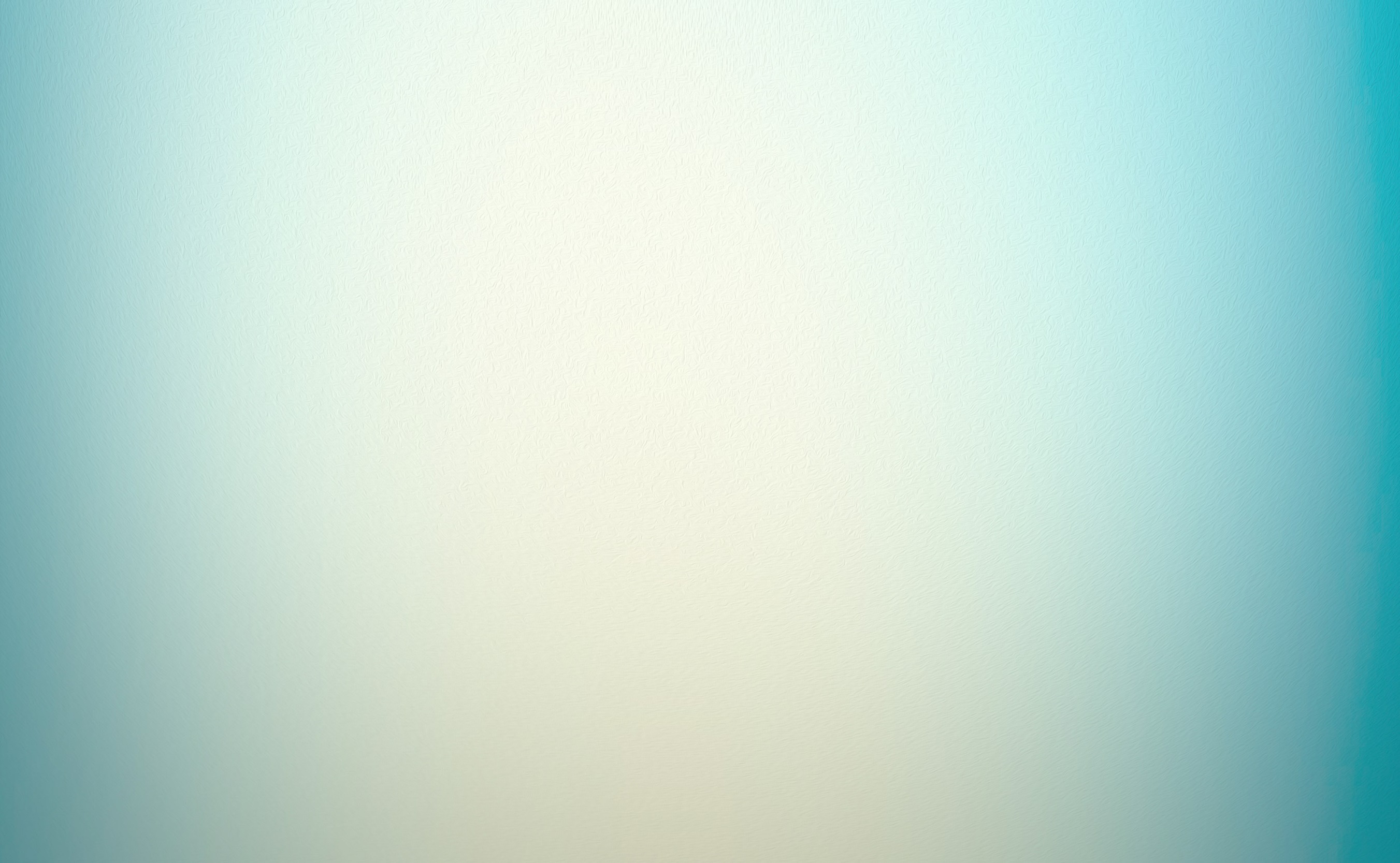 Selo Verde A3P
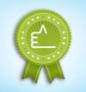 Melhor Empresa Municipal – Revista Saneamento Ambiental
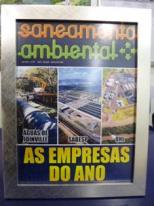 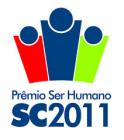 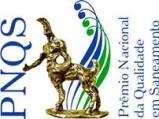 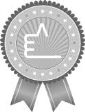 Selo Prata A3P
Prêmio Ser Humano – ABRH (CCQ)
PSQT – Prêmio SESI Qualidade no Trabalho (5S)
PNQS – Prêmio Nacional de Qualidade em Saneamento
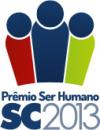 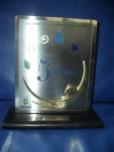 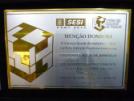 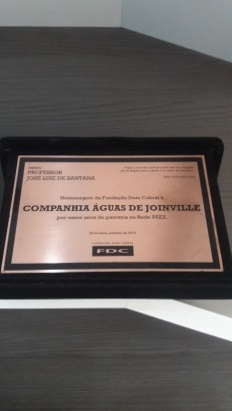 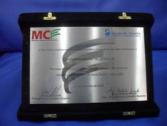 Certificação do Gespública
Prêmio FDC
Prêmio Ser Humano – ABRH (PPR, UNICAJ)
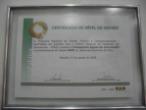 PCE – Prêmio Catarinense de Excelência
Prêmio Nacional “5 de Junho”
2014
2015
2016
2017
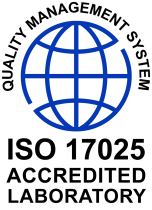 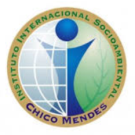 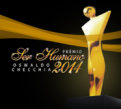 2008
2009
2010
2011
2013
2012
Prêmio Oswaldo Checchia
Chico Mendes (aprovado)
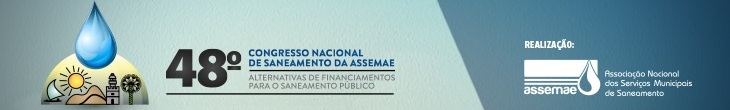 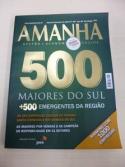 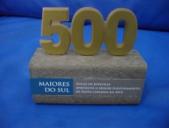 Reconhecimento “500 Maiores do Sul” – Revista Amanhã
Gestão: Modelos, Estratégias e Resultados
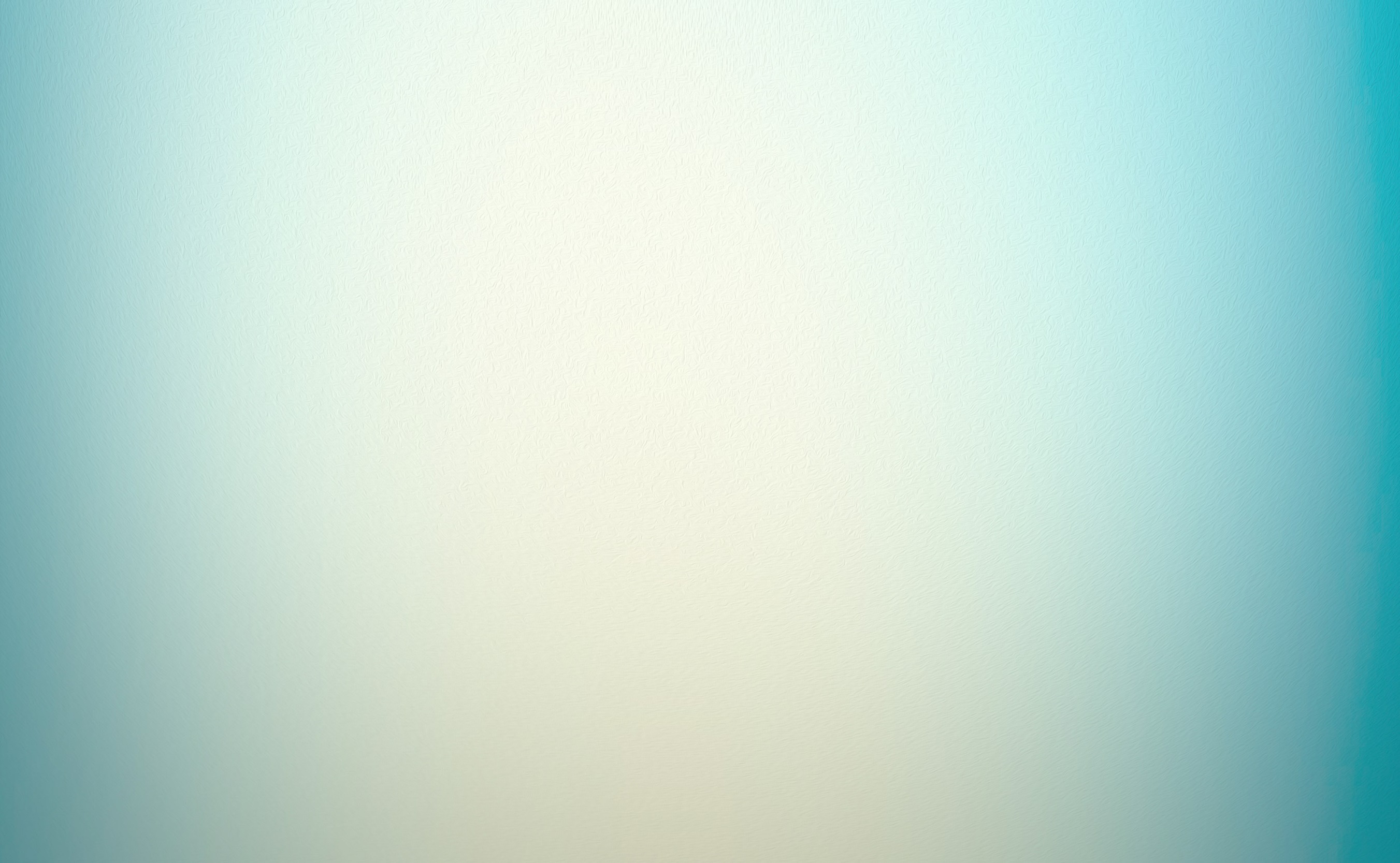 Instrumento: Planejamento Estratégico.
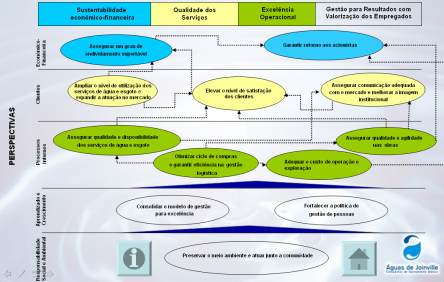 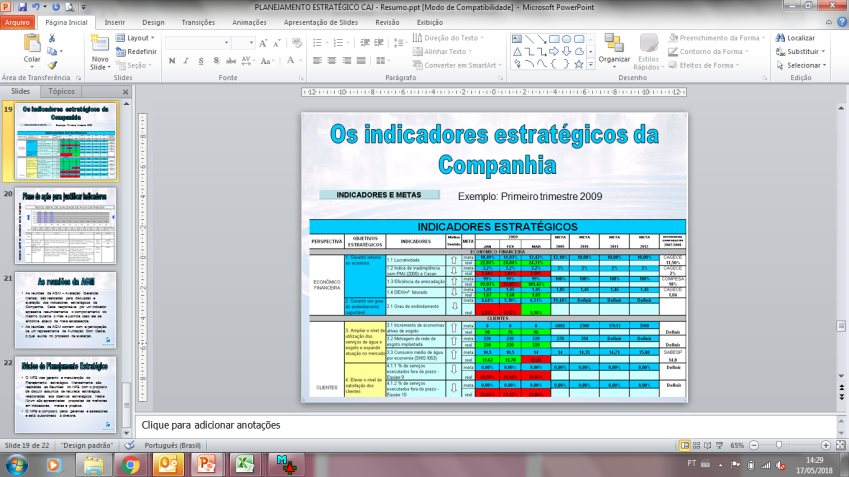 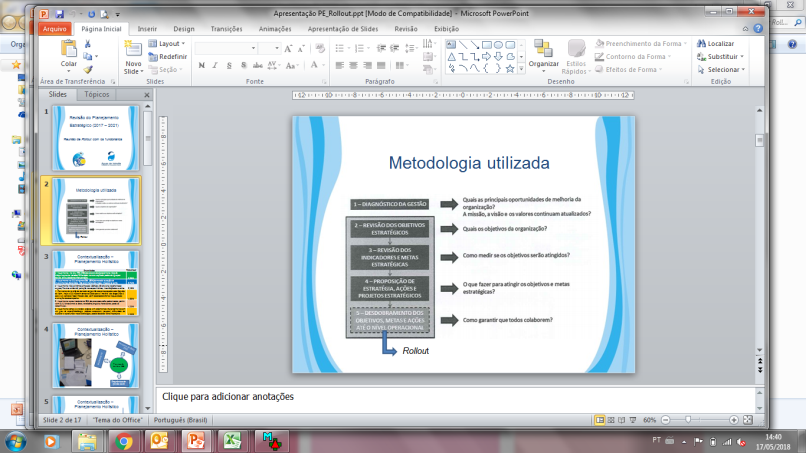 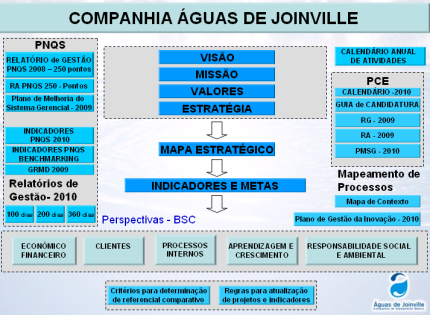 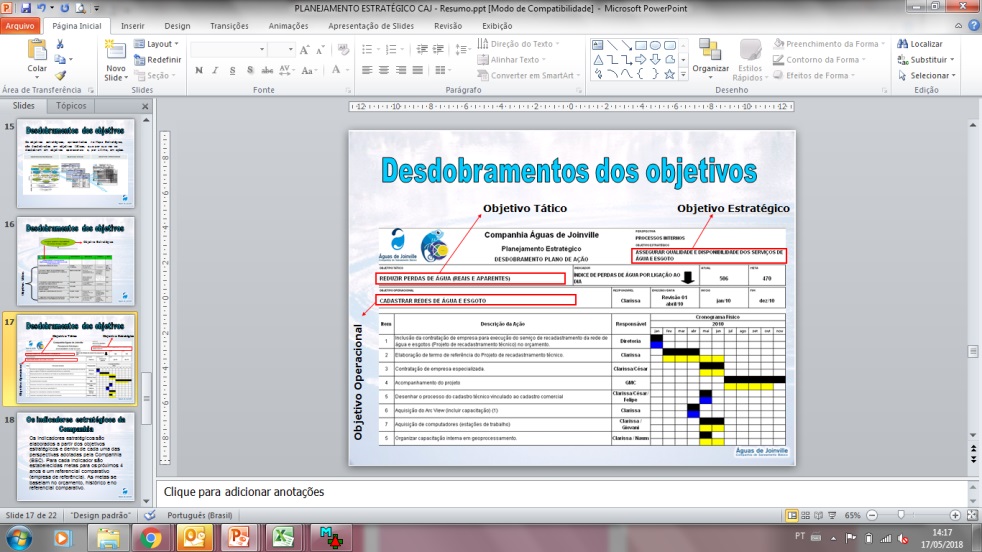 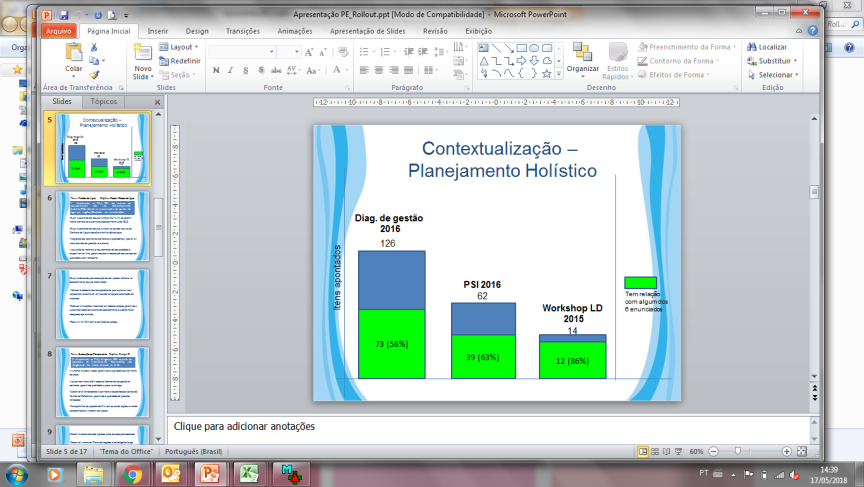 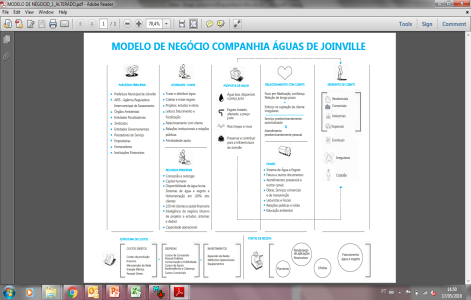 2015
2016
2017
2018
2007
2009
Apoio 
CBG
Apoio 
Souza Rocha
Canvas – 
Modelo de negócio
Parceria com FDC
Apoio Cagece
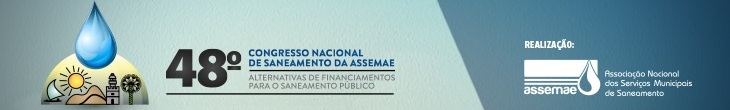 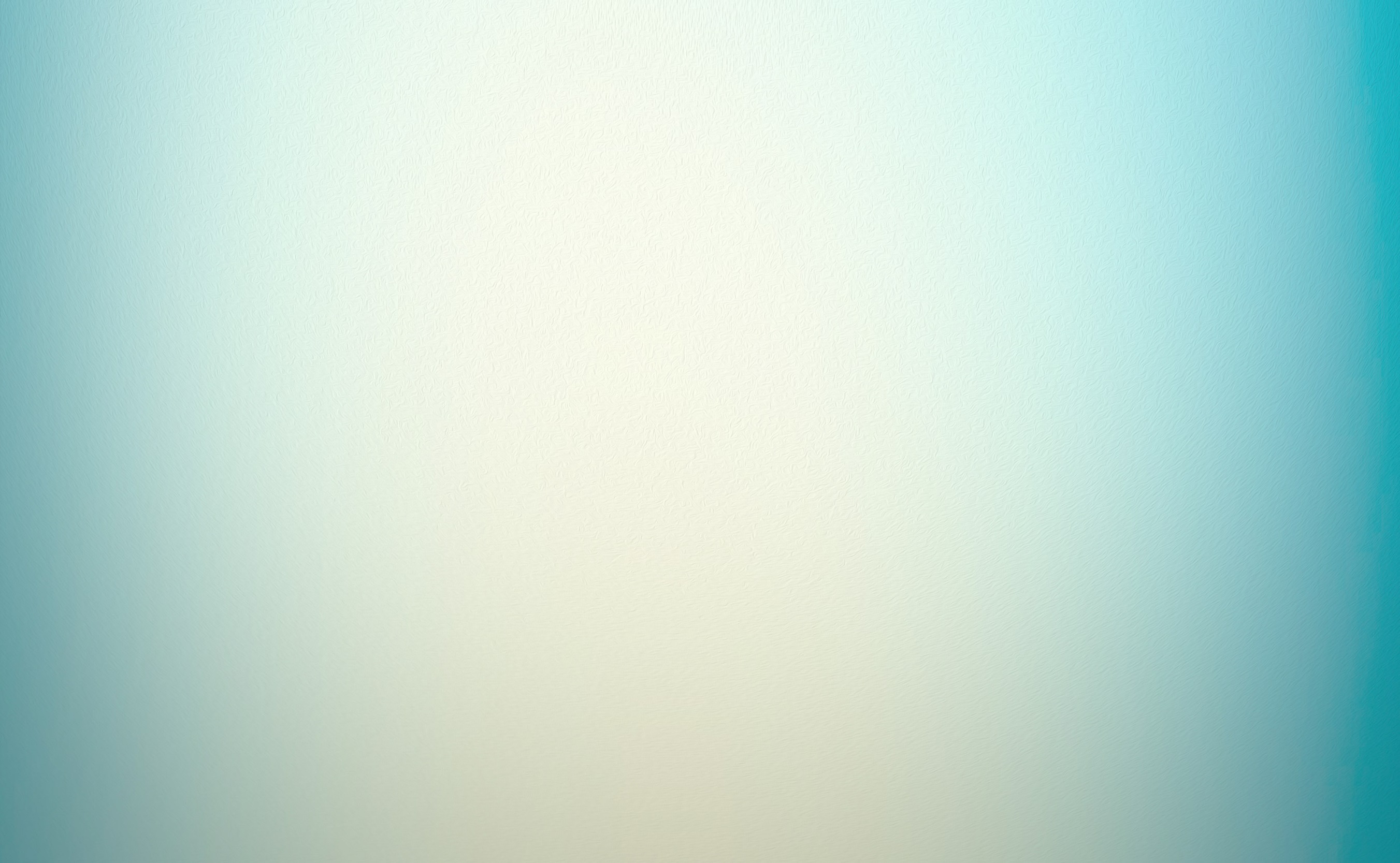 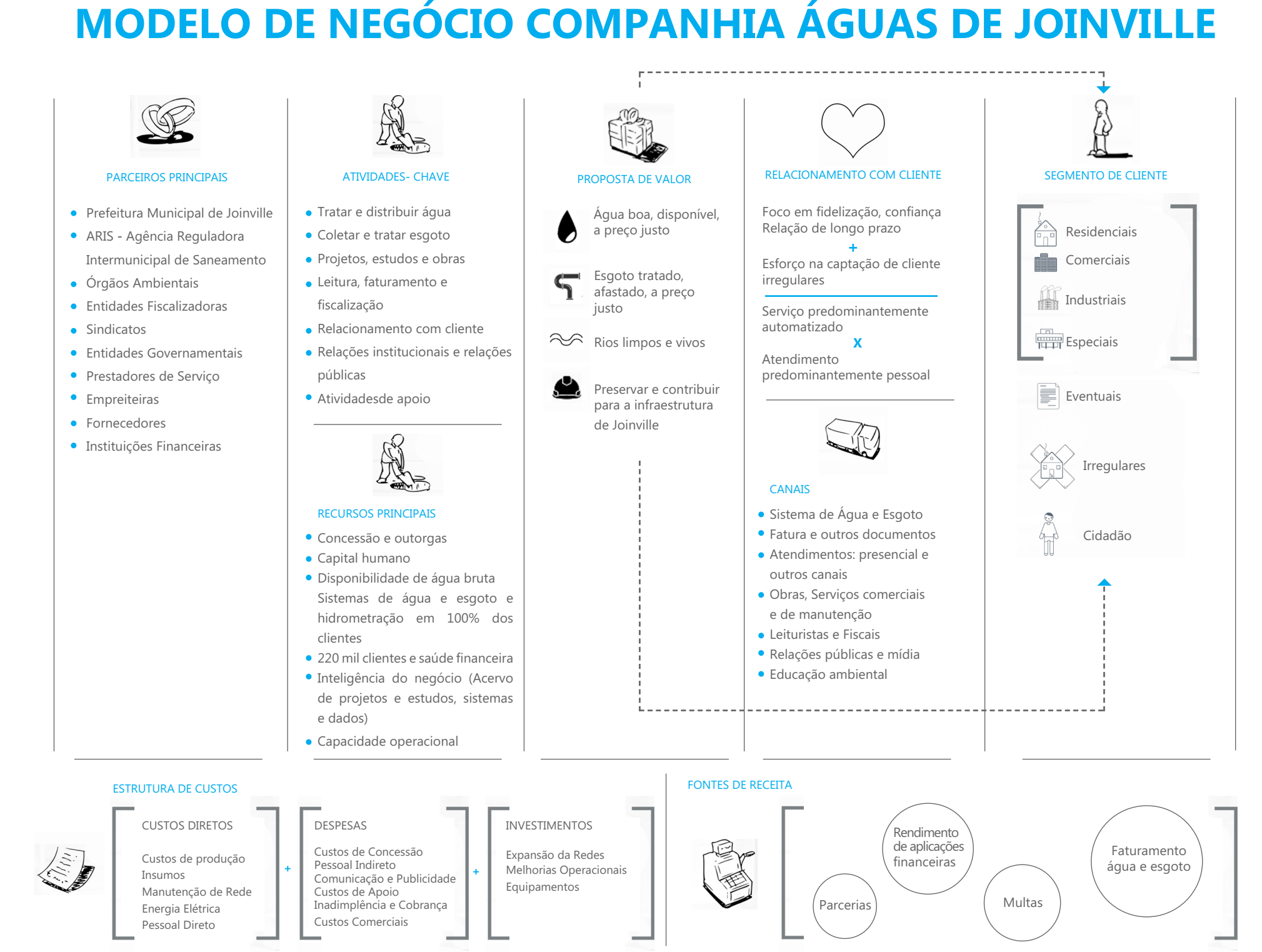 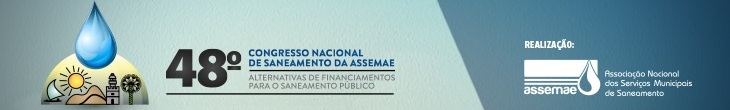 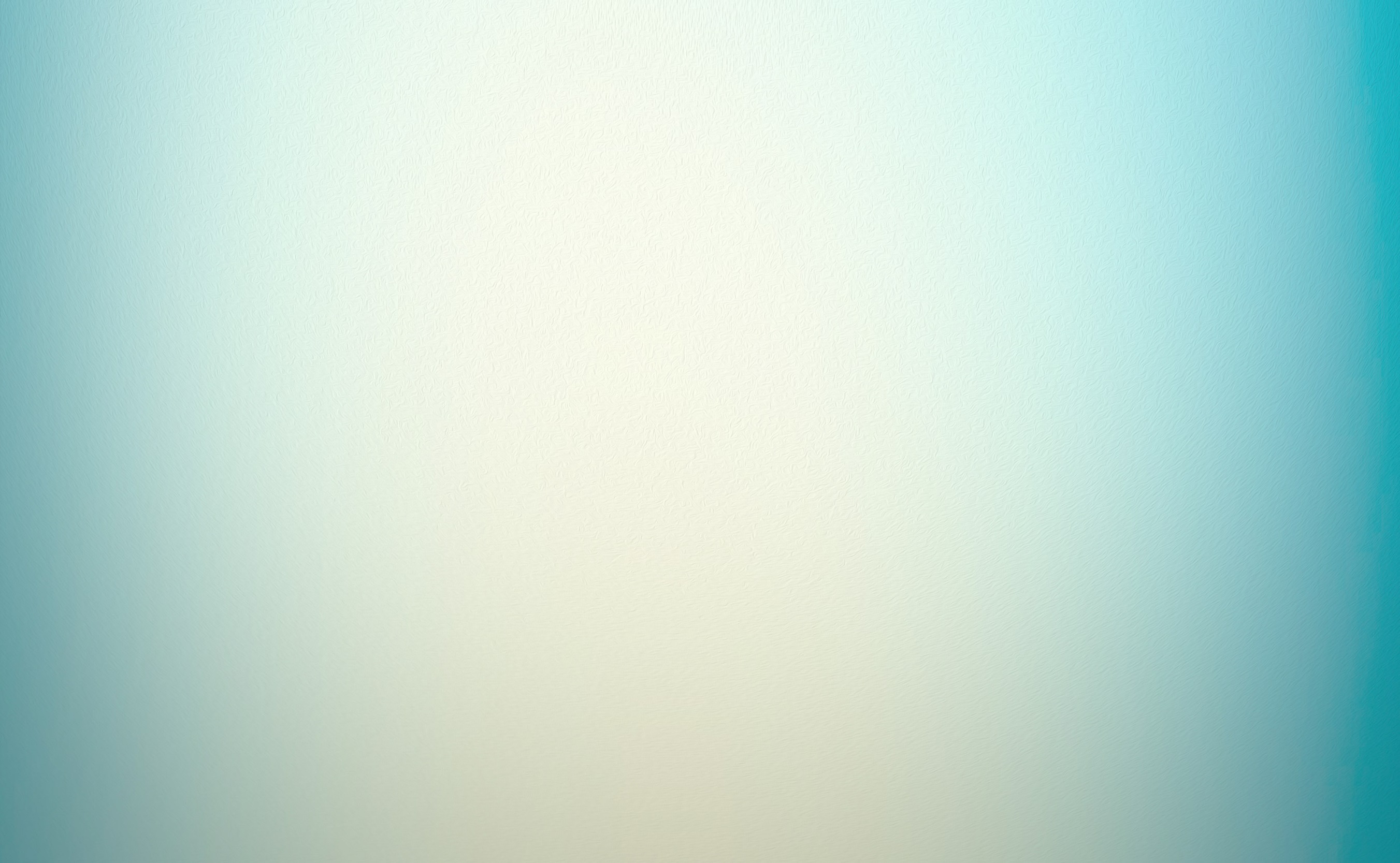 PPR
Proposta de Valor
42,85%
12,82%
7,69%
30,77%
28,21%
20,51%
Rios Limpos e Vivos
Financeiro
Água
Esgoto
Infraestrutura
70%
40%
36,37%
40%
70%
30%
60%
30%
18,18%
45,45%
60%
Eficiência/ Tempo de Reparo
Saúde Financeira
Vazão ecológica
Preço Justo
Qualidade dos Rios
Perdas
Qualidade
Qualidade
Disponível
Boa
Cobertura
Índice de Disponibilidade do  Serviço do Sistema de Água (IDSA) (%)
% da amostragem onde houve reserviço
Índice de Qualidade do Efluente Tratado (%)
Índice de Desempenho da Qualidade da Água  (IDQAD) (%)
Índice de Perdas (çi/lig.dia)
Atendimento da Vazão 
Ecológica (%)
Índice de Qualidade dos Rios (IQA)
Variação entre tarifa vigente e tarifa calculada
Índice de Cobertura (%)
% Serviços executados no prazo
EBiTDA
348
>40%
0
100
100
0
100
100
100
100
100
47
5
40%
79
95
95
98,5
5
380
95
98
51
92
450
10
20
37%
36
35
97
91
92
541
15
78
50
35,5%
571
19
≥ 20
≥ 32
76,79%
60
≥ 89
≥ 95
83
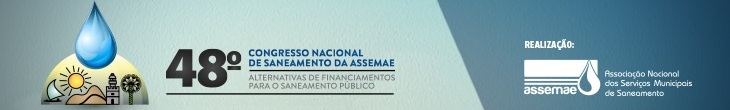 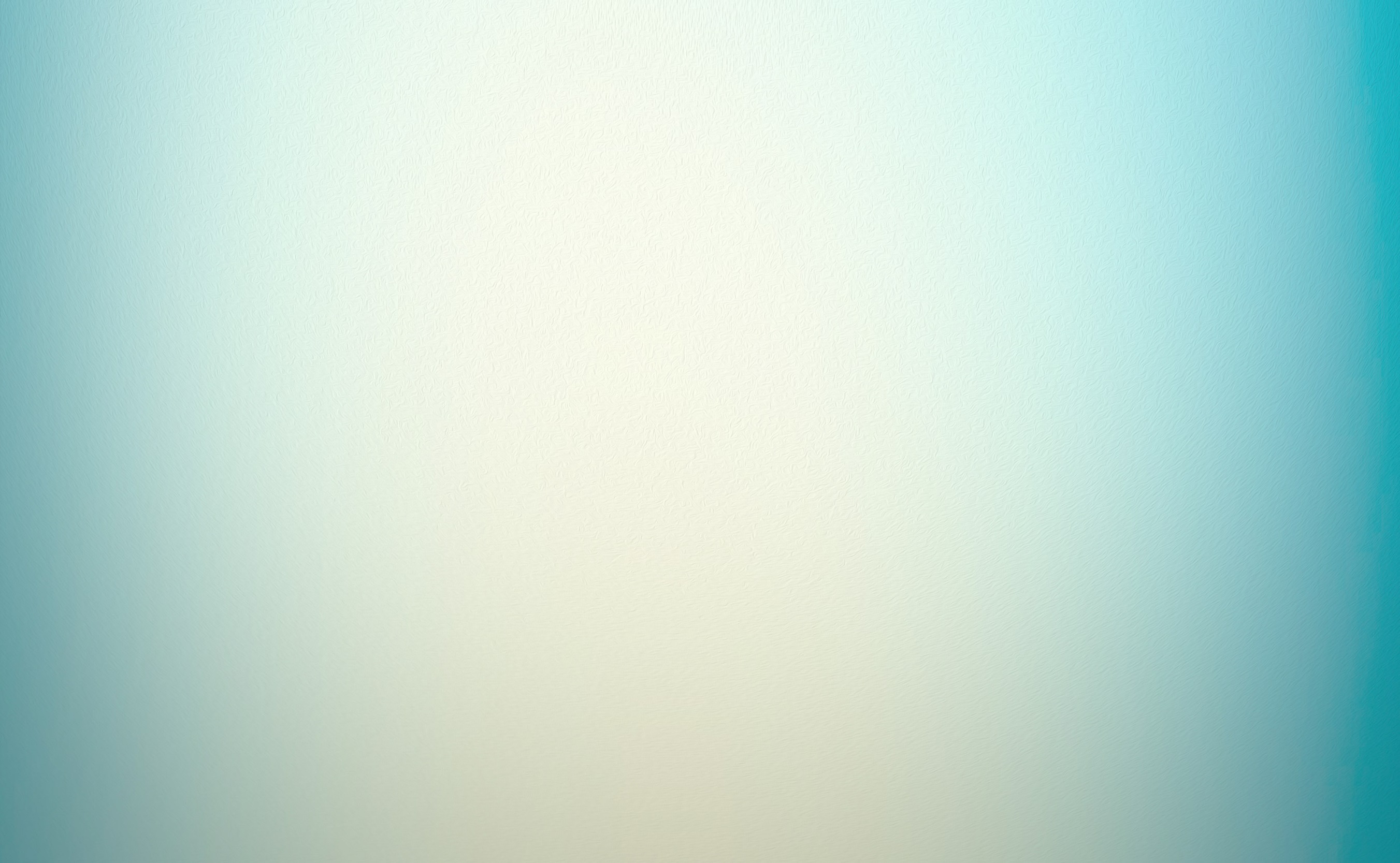 14,29%
Mercado
4,55%
45,45%
31,82%
18,18%
Captação e recuperação de Clientes
Imagem
Satisfação
Faturamento
66,67%
33,33%
Quantidade de ligações novas – cancelamentos

(inclui: ligação nova, religação de agua cancelada e religação cortada ramal com o códigoxxx)
(ver tipos de cancelamentos
Eficiência
Reclamações
Ticket Médio: (Faturamento Água +Faturamento Esgoto+serviços)-cancelamentos/(N° economias Água + Esgoto)
Clipagem
Número das notícias positivas – Número das notícias negativas
Índice de Eficiência dos Serviços, com gatilho da fiscalização dos serviços (%)
Índice de Reclamações de Problemas por 100 ligações
292 (100% conversão)
85%
0
100
10
6
82,84%
1,05
262 (50% de conversão)
98
Orçado
1,11
1,41
80,01%
83
2,14
232 (Histórico)
79
2017
77,05%
171 (Vegetativo)
0,99
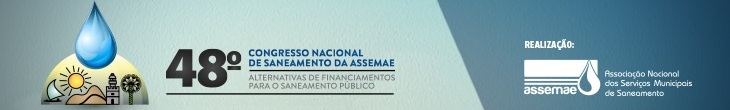 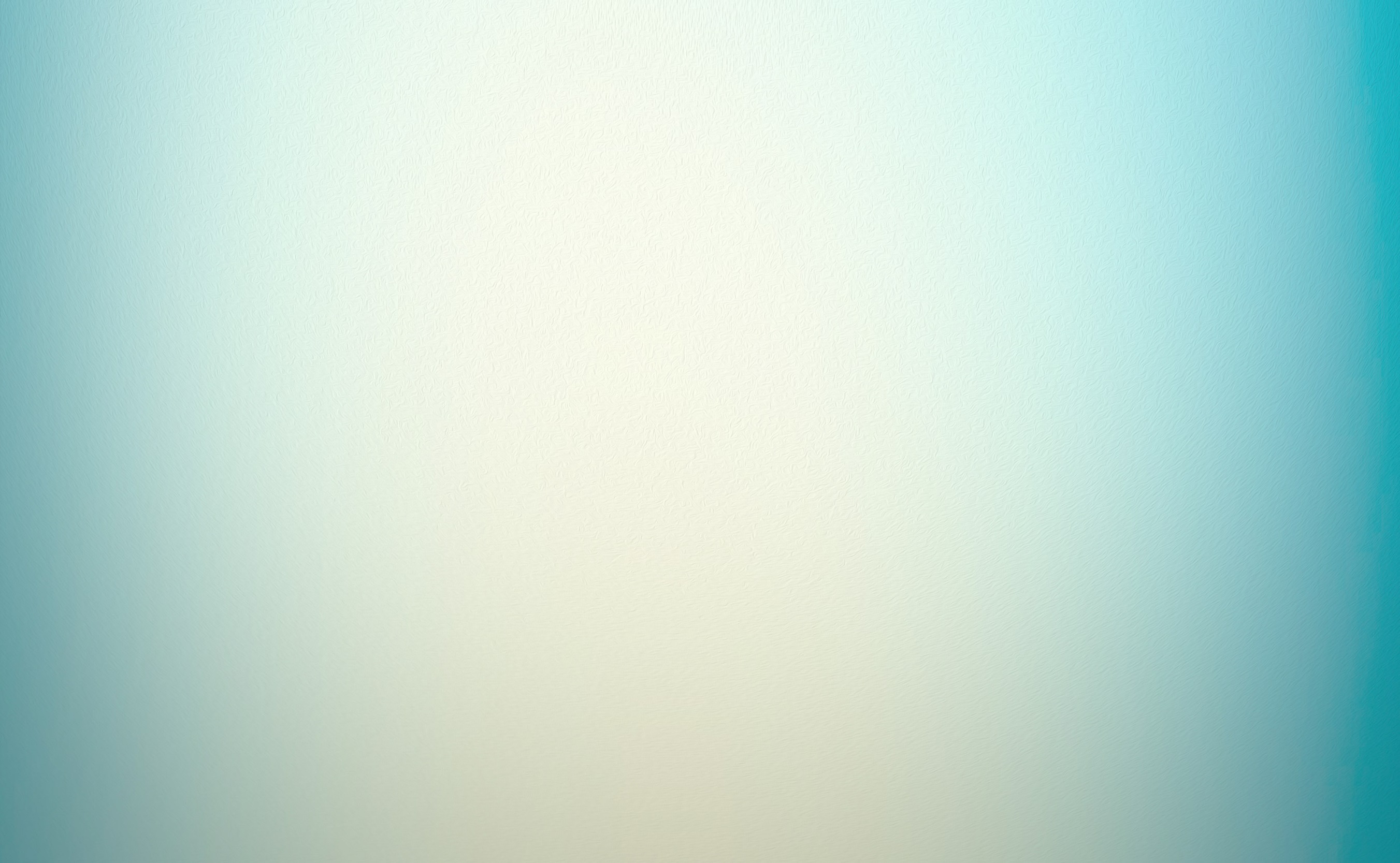 Pesquisa e Expansão
14,29%
70%
30%
Estudos e Planos
Expansão
Projetos
PDA
Obras
PDE
50%
50%
33,33%
66,67%
66,67%
33,33%
Aditivos
Cronograma
Cronograma
Retrabalho
% Atendimento do PDA

($ cada obra orçado/ $ original orcado) 
(Estudo de Concepção – 10% /  Projeto Basico 10% / Projeto Executivo 10% / Licenciamento 10% / Obra 20% / Operação 40%)
(Pontos)
% Atendimento do PDE

($ cada obra orçado/ $ original orcado) 
(Estudo de Concepção – 10% /  Projeto Basico 10% / Projeto Executivo 10% / Licenciamento 10% / Obra 20% / Operação 40%)
(Pontos)
% Cumprimento do Cronograma de execução de projetos e estudos
(Produtos entregues no prazo – retrabalho) / total previsto)
% Marcos vencidos no prazo

Marcos vencidos no prazo/total previsto
Média do número de revisões de projeto pós aceite final / projeto em execução
Média% Aditivo quantitativo e qualitativo de obras
100
100
>100
0
>100
0
4,64
0,25
83,1
7
100
100
38,1
2,44
90
0,5
83
14
0
17,1
75
77
1
25
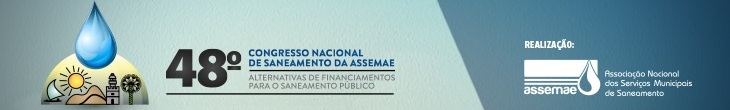 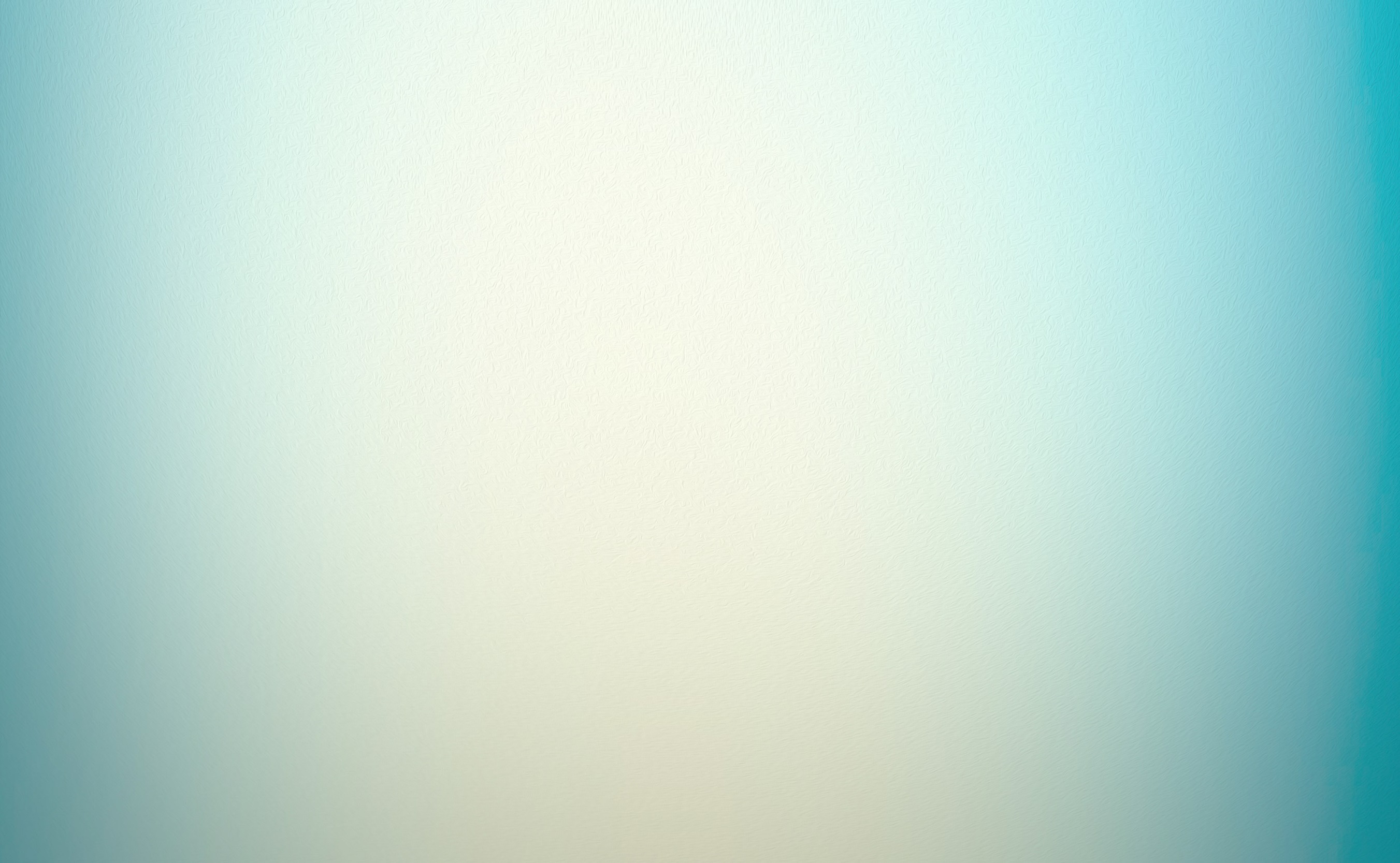 28,57%
Operações
17,79%
31,11%
31,10%
Eficiência Energética
20%
Água
Esgoto
Serviços
50%
33,33%
50%
16,67%
50%
33,33%
66,67%
Giro de Estoque
Esgoto
Ociosidade Bombas
Eficiência Reparo
Água
Fiscalização
Extravasamento
Média % Bombas Operando

Relação entre a quantidade de bombas ociosas/ Quantidade de bombas totais da Companhia
Eficiência no reparo de vazamento e desobstrução de rede

(Total de serviços executados no prazo - Total de Resserviços) / Total de serviços executados.
% de ligações de esgoto fiscalizadas/ quantidade de ligações de esgoto existentes
Paradas de ETA
IDSP - Índice de Disponibilidade do Sistema Produtor.
% de Horas de Parada 
(média Ponderada)
Índice de Eficiência Energética em Esgoto

Kwh/m³ tratado
Índice de Giro de Estoque

Idade media do Estoque
Índice de Eficiência Energética em Água

Kwh/m³ produzido
Quantidade de OS/Km de rede
100
0,34
0
0,36
100
100
0
0,15
0,35
98
0,38
75
30
99%
0,46
0,42
0,1879
47
98%
50
57
0,47
<50
0,19774
0,58
50
≥ 47
97%
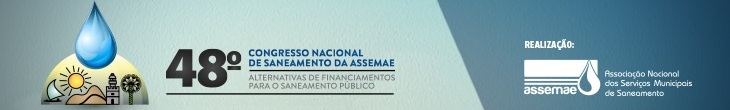 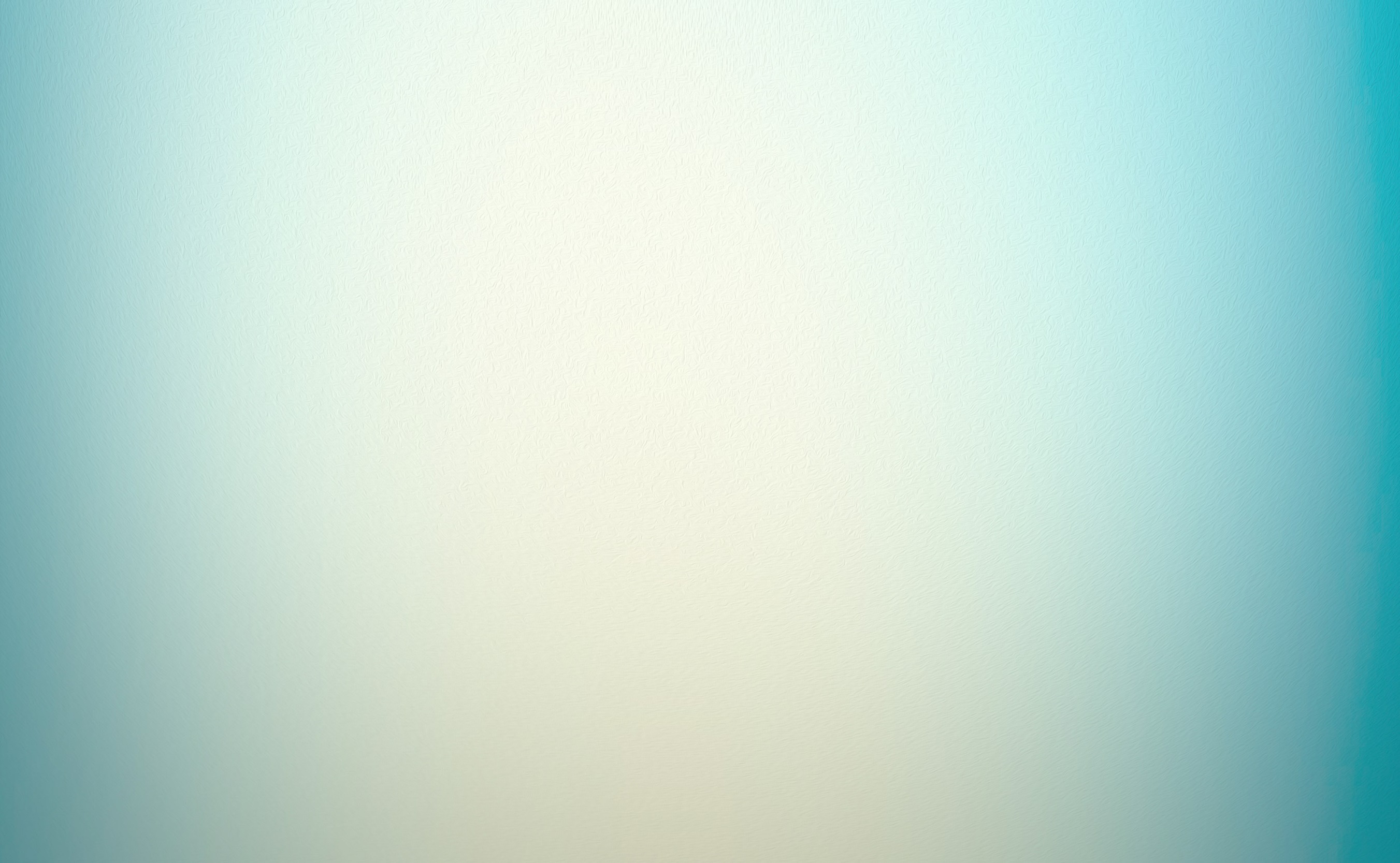 Gestão: Modelos, Estratégias e Resultados
PDA (2037)
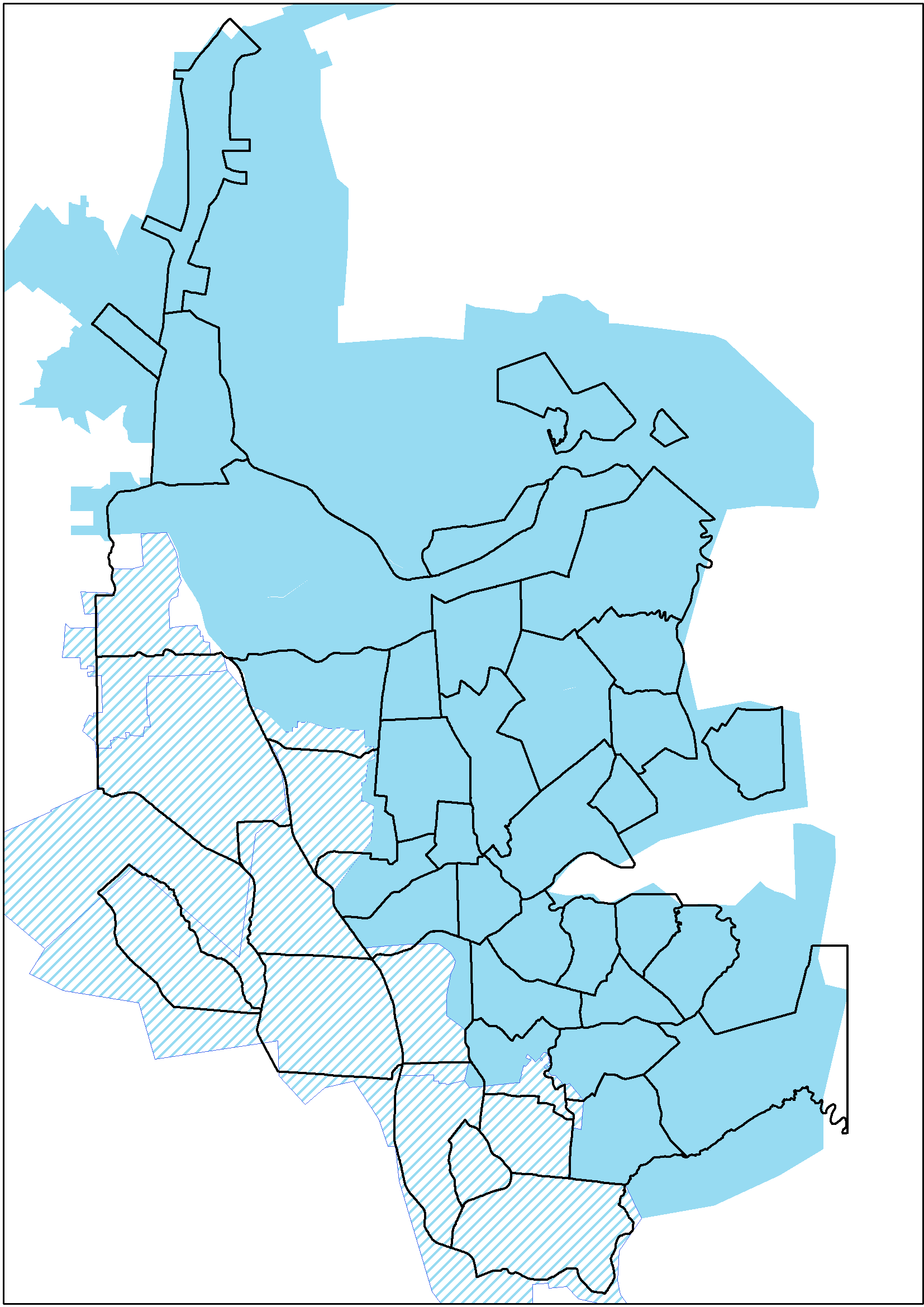 Ampliação do R-7
R$ 3.607.965,74
Previsão de início: 01/2019
Ampliação da ETA Cubatão
R$ 28.995.460,16
Previsão de conclusão: 07/2019
Ampliação do R -0
R$ 3.916.942,87
Previsão de início:  07/2019
Substituição de redes
R$ 18.669.238,60
Previsão de conclusão: 06/2020
Modernização da ETA Piraí
R$ 24.984.377,18
Previsão de início: 01/2020
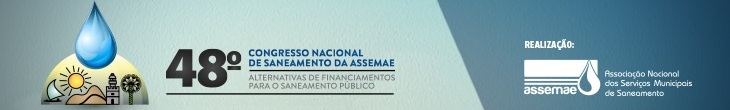 ETA Piraí Sul
R$ 77.219.999,98
Previsão de início: 01/2022
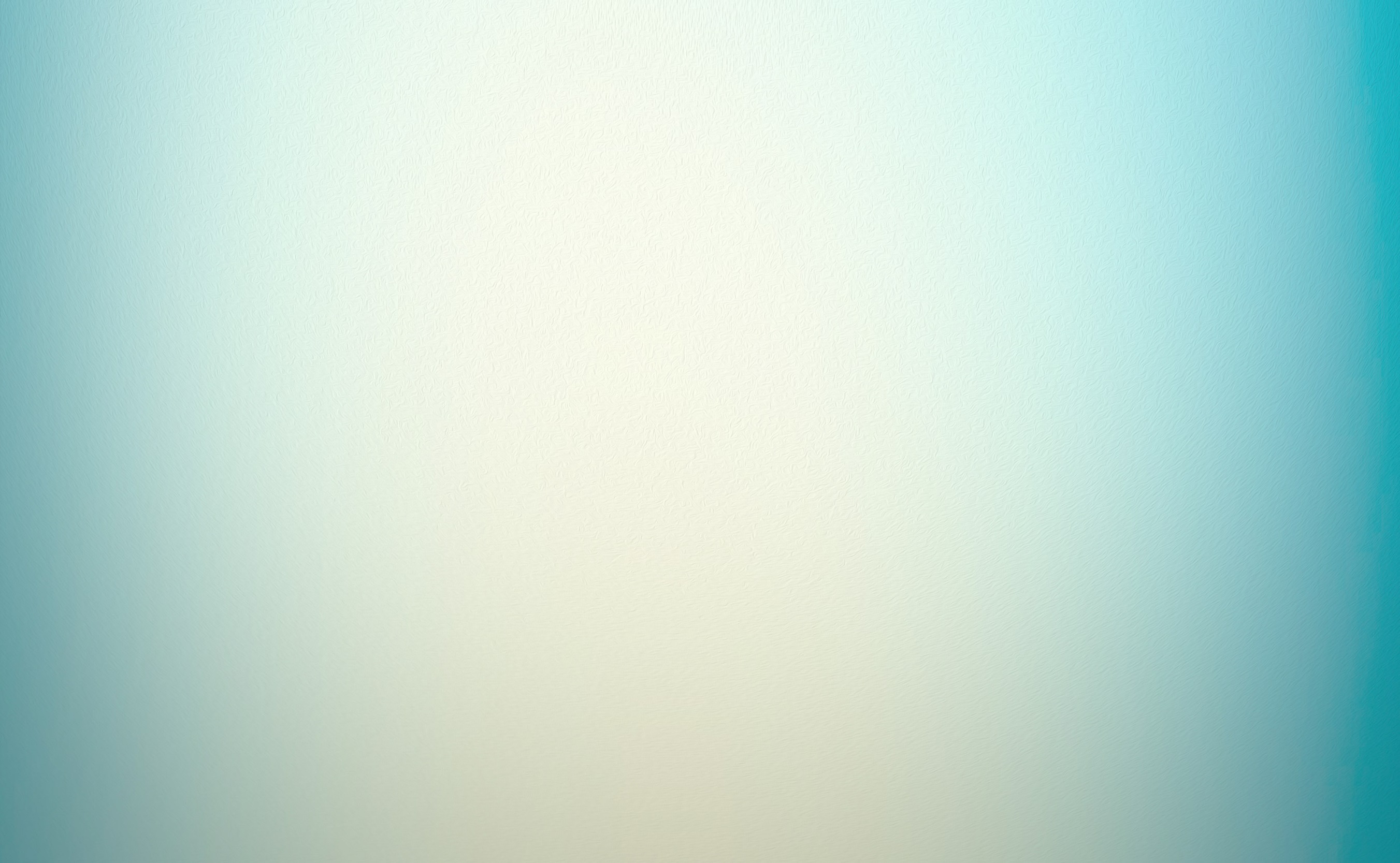 Gestão: Modelos, Estratégias e Resultados
ETE Jardim Paraíso 
(90 L/s)
R$25.162.563,05
Previsão de início: 12/2019
PDE (2047)
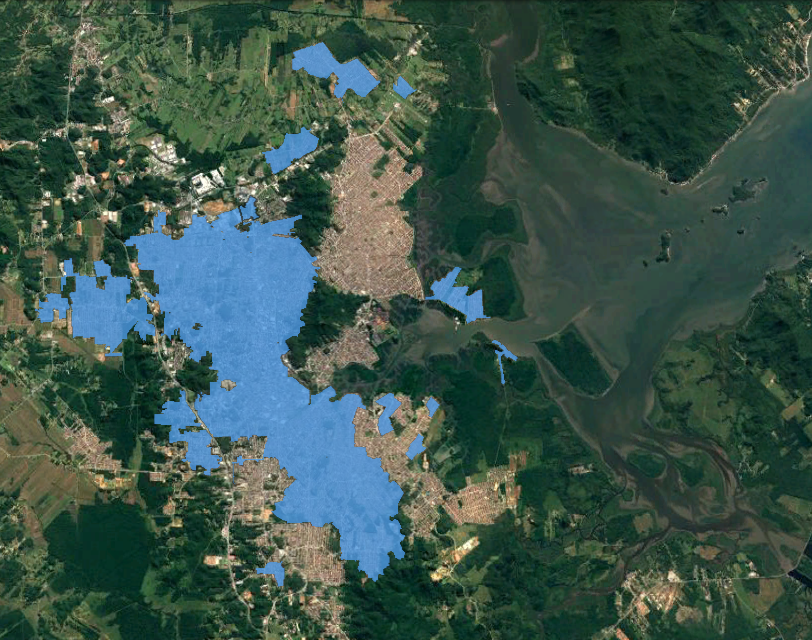 Jardim Paraíso
94 L/s
Ampliação da ETE Espinheiros 
(17,5 para 55 L/s)
R$ 15.780.810,10
Previsão de início: 03/2019
Aventureiro
Bom Retiro
Costa 
e Silva
Iririú
Espinheiros
26 L/s
Comasa
Saguaçu
América
Bacias
8.1
9
Jardim Sofia
Vila Nova
Jardim Paraíso
Vila Nova
Glória
SES Vila Nova - Construção ETE (180 L/s)
R$ 37.593.739,84 (ETE)  
R$ 24.922.608,00 (Rede)
Previsão de início: 11/2018
Vila Nova
69 L/s
Bacia 8.1 e 9 - Etapa 1
R$ 13.450.439,81
Previsão de conclusão: 07/2018
Centro
Boa Vista
ETE Jarivatuba
1ª etapa (600 L/s)
R$ 74.318.474,35
Conclusão: 12/2019
Morro do Amaral
Bucarein
Anita
Garibaldi
Guanabara
Jarivatuba
600 L/s
Morro do Meio
Floresta
Bacia 8.1 e 9 - Etapa 2B, 3,4,5 e 6
R$ 118.709.295,08
Previsão de início: 03/2019
Petrópolis
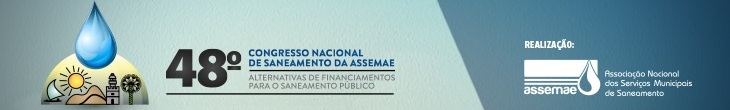 Bacia 9 - Etapa 2-A
R$ 9.419.421,72
Previsão de início: 09/2018
Profipo
Boehmerwald
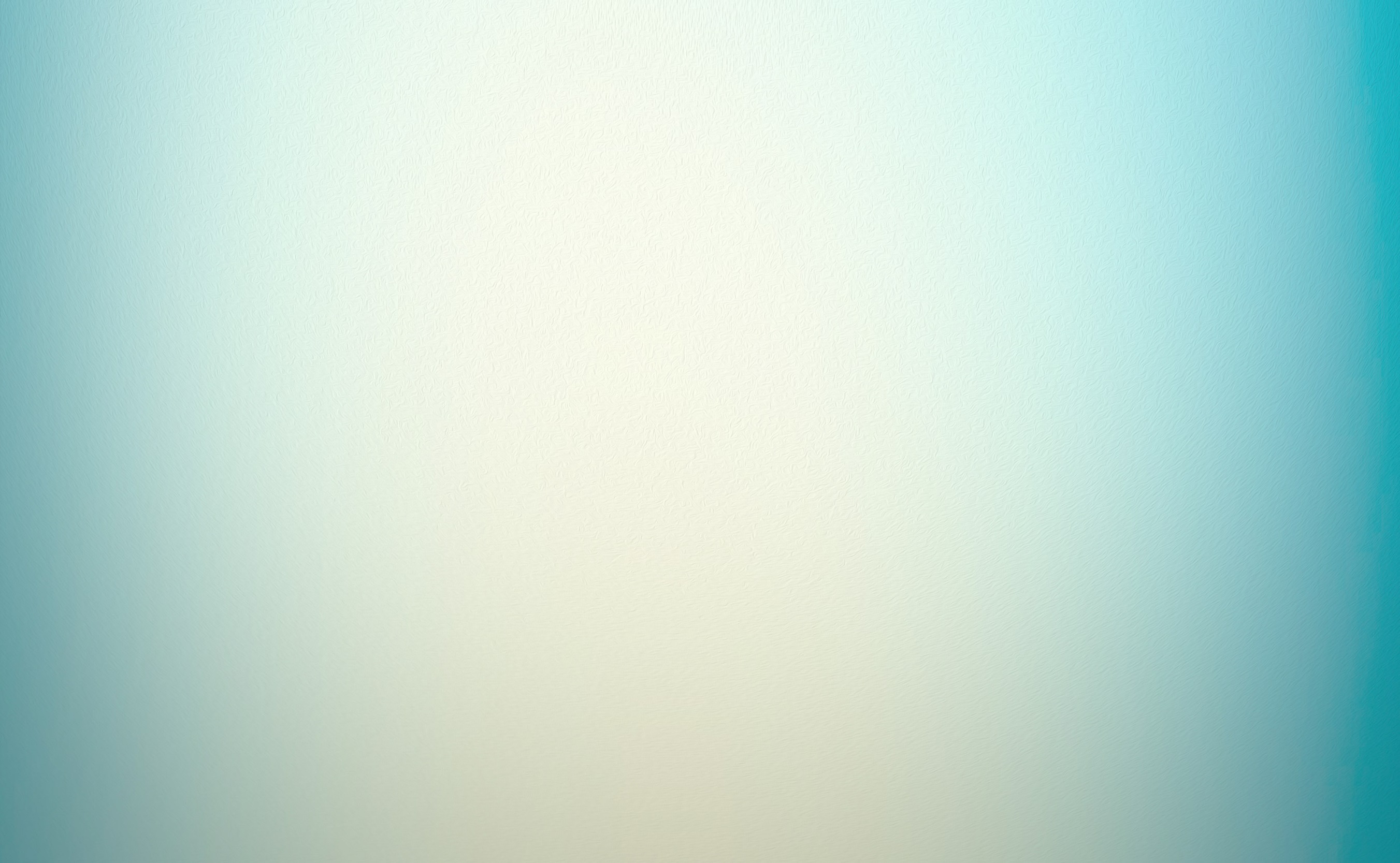 Gestão: Modelos, Estratégias e Resultados
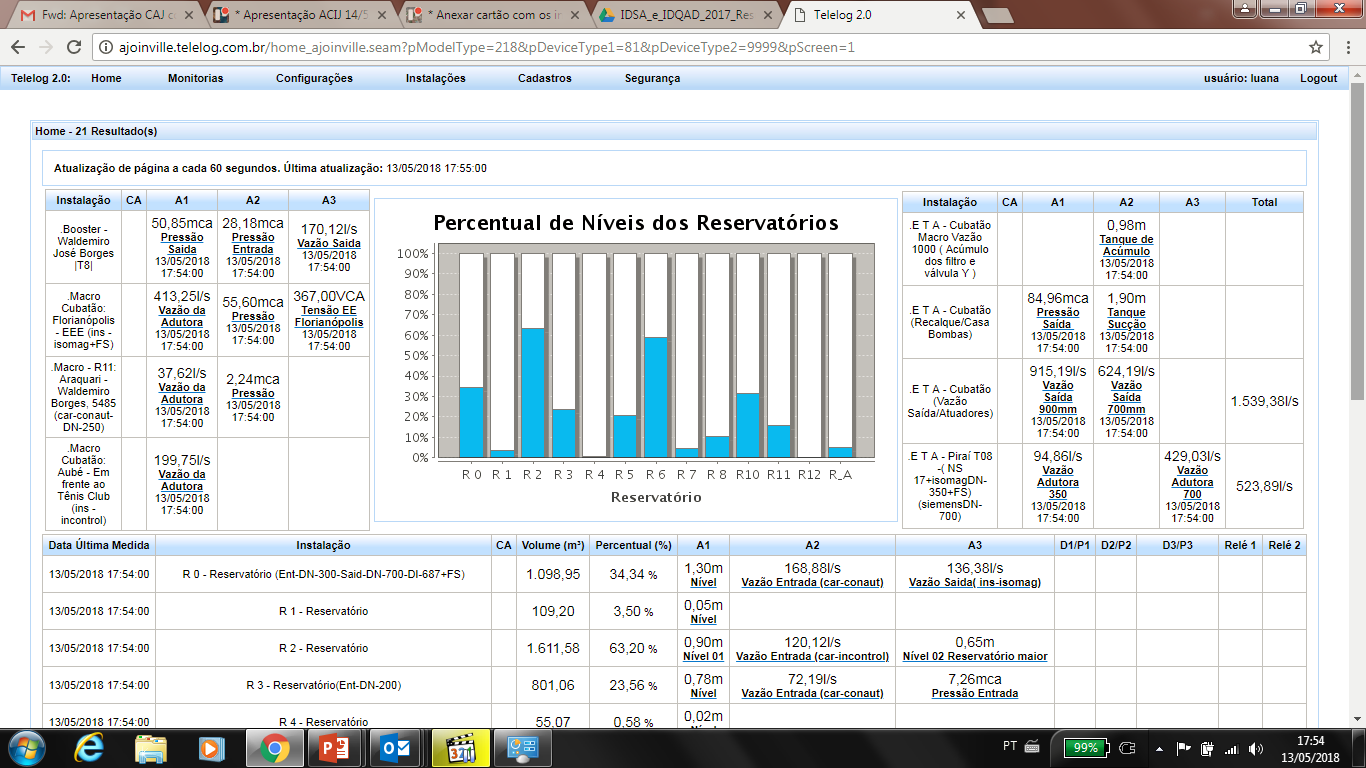 Intenso Controle de Processos!
Criação de um CCO
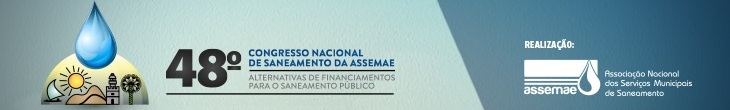 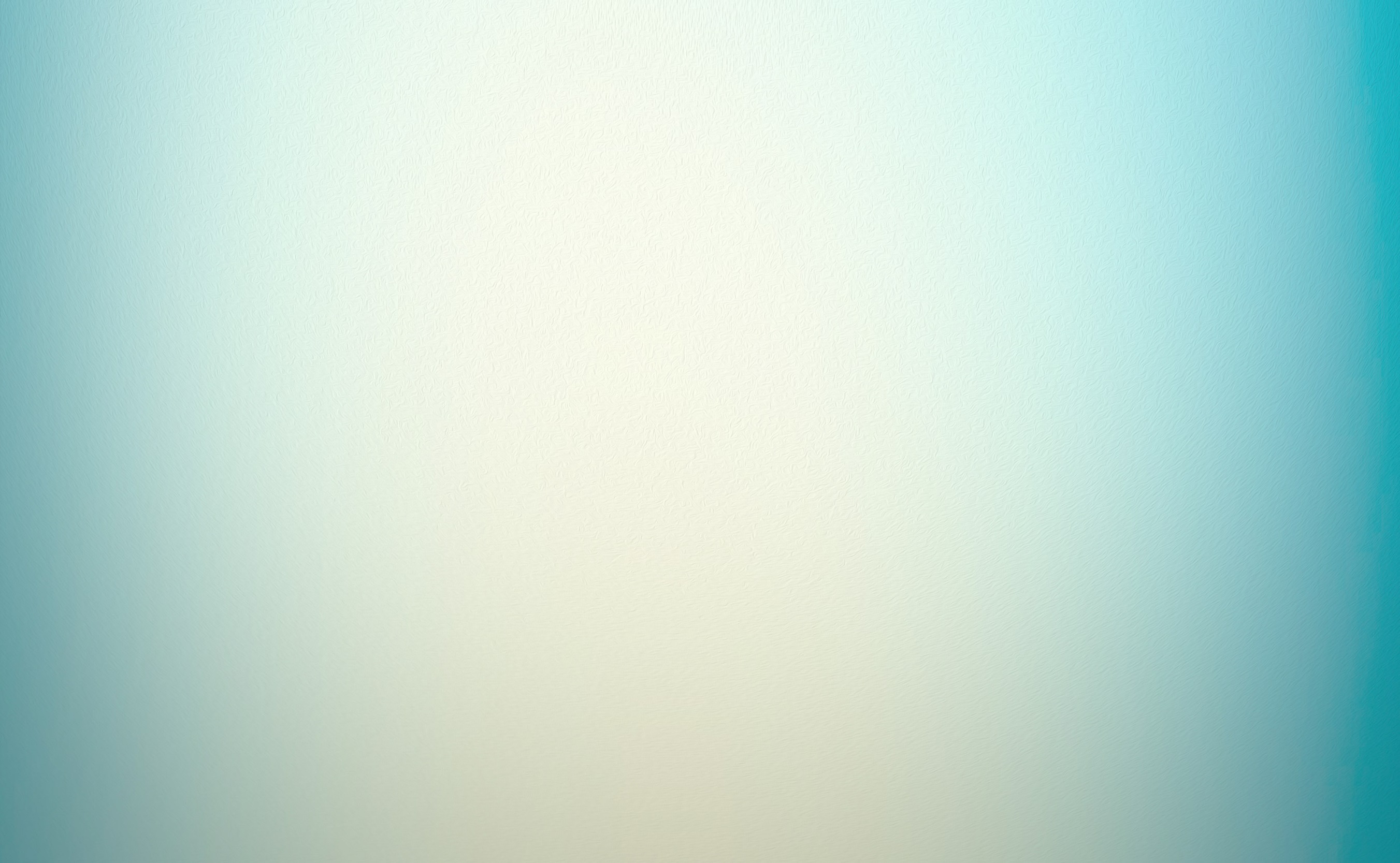 Gestão: Modelos, Estratégias e Resultados
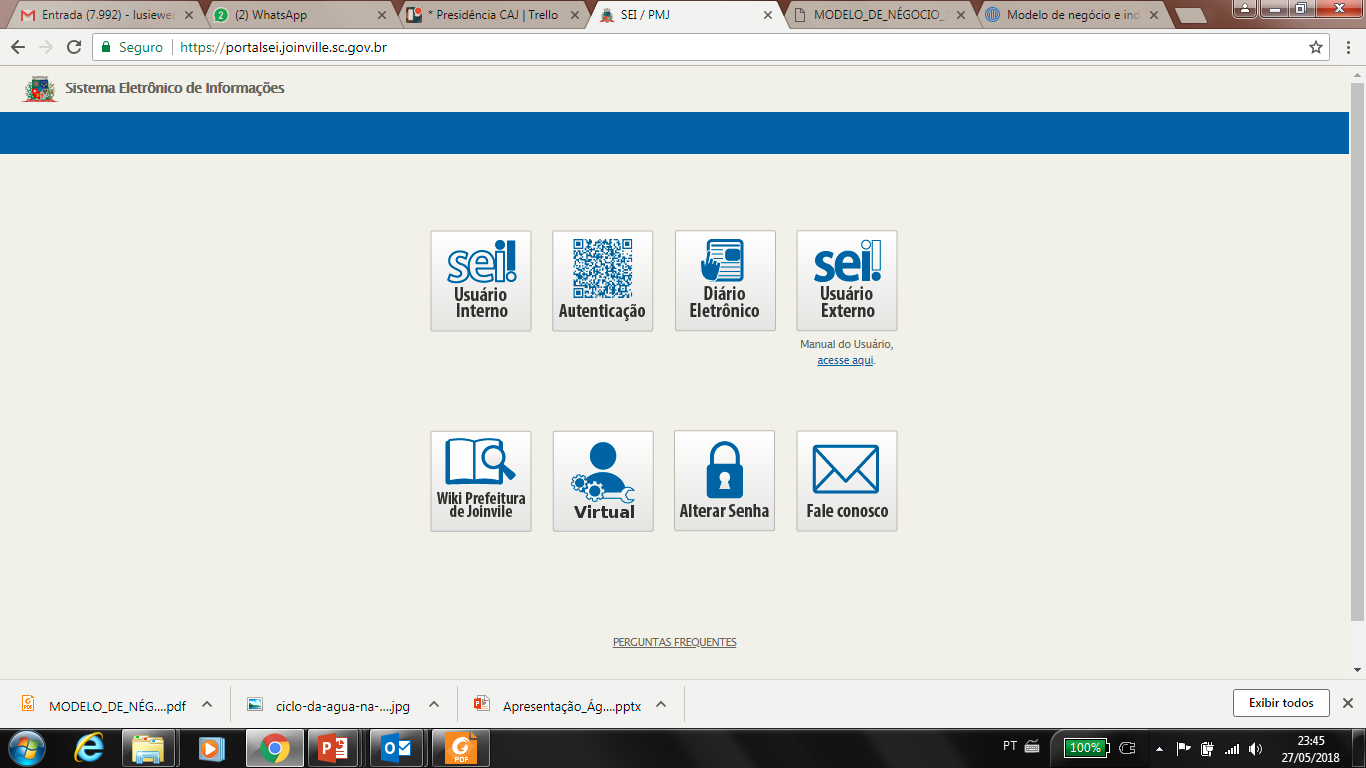 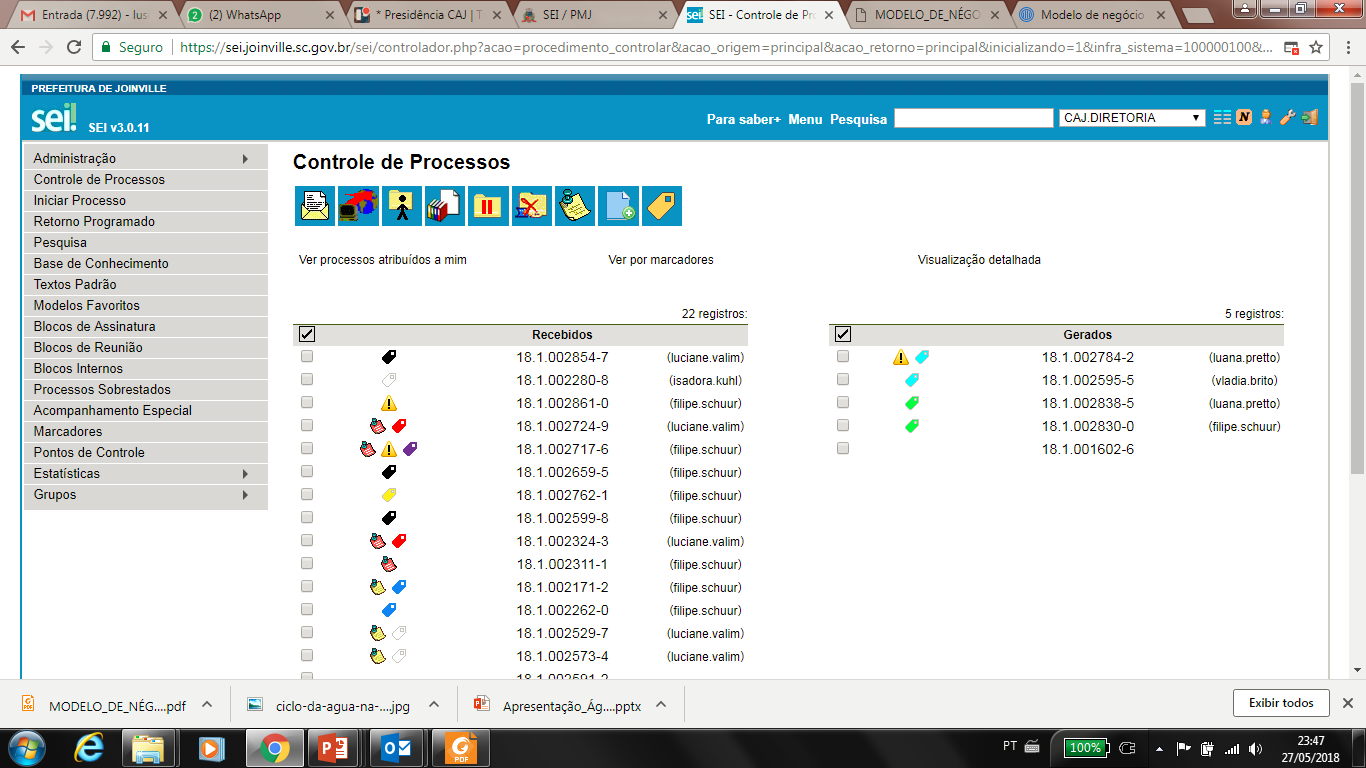 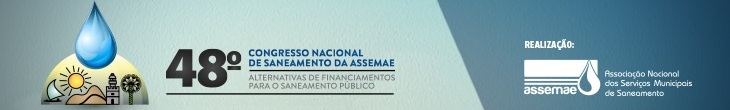 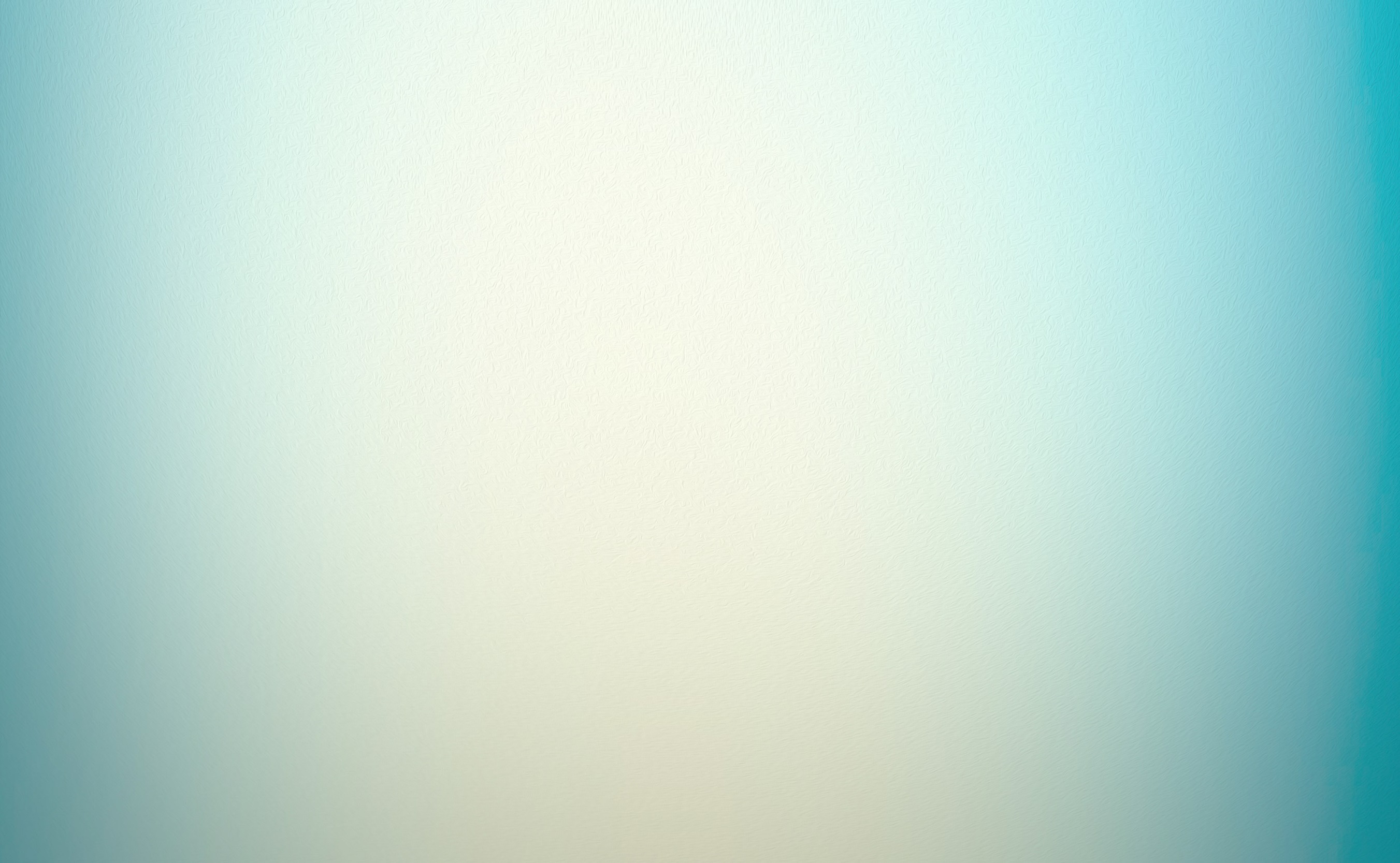 Gestão: Modelos, Estratégias e Resultados
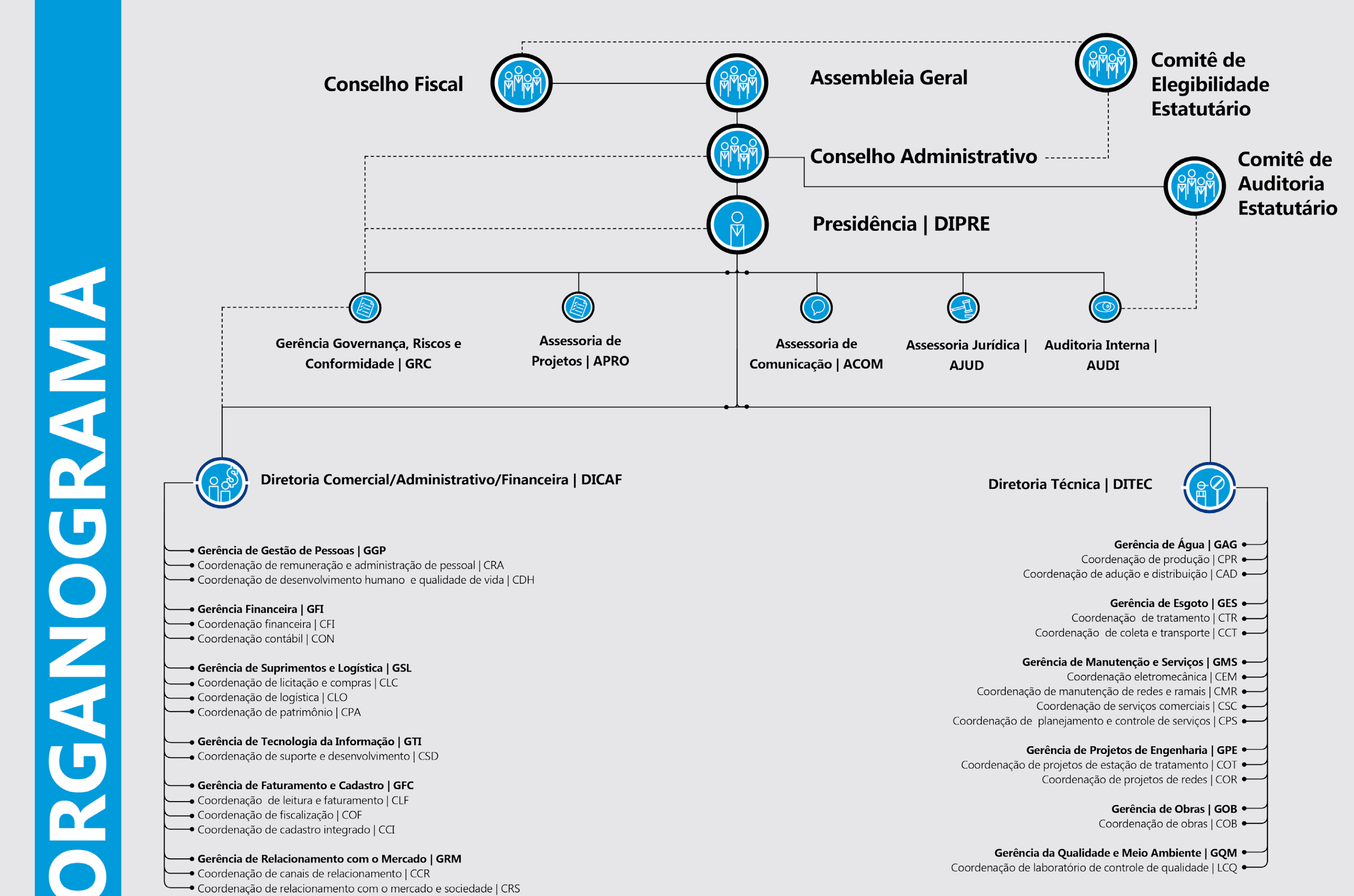 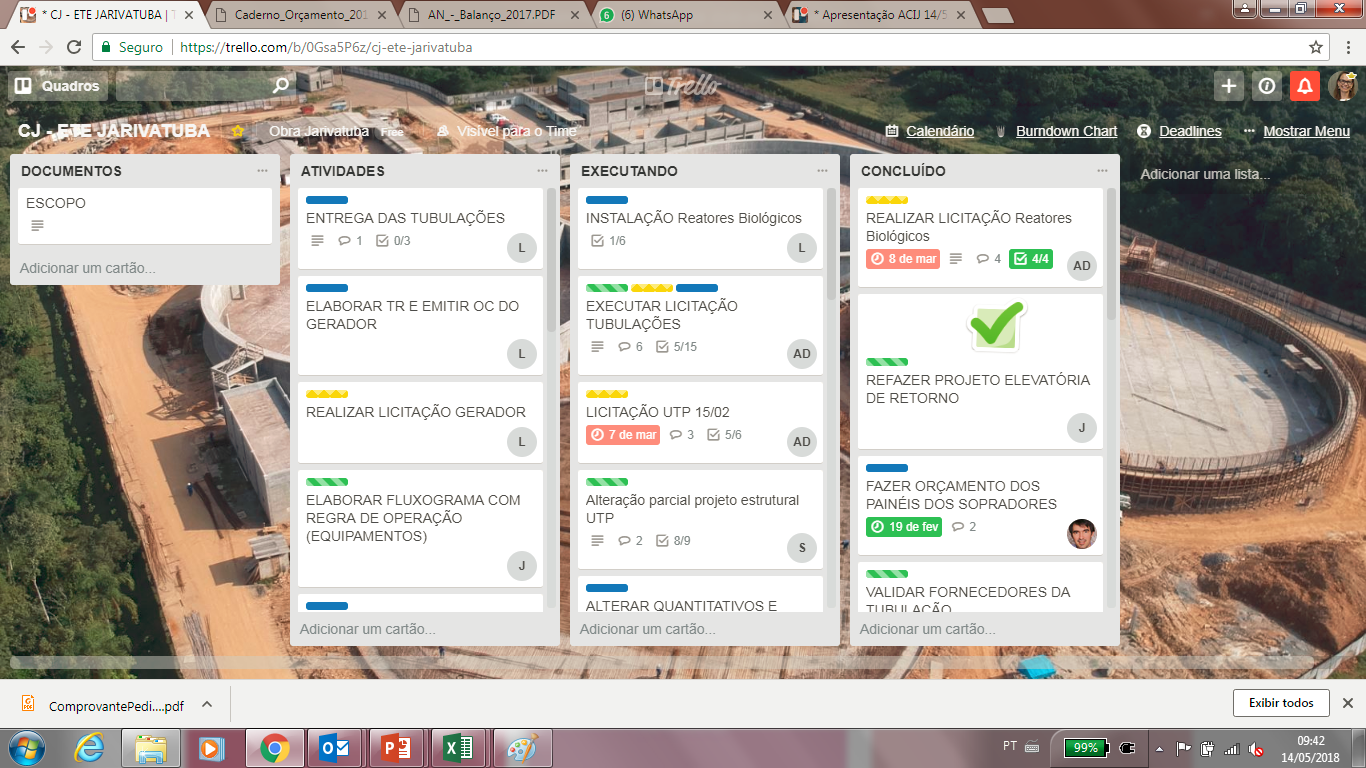 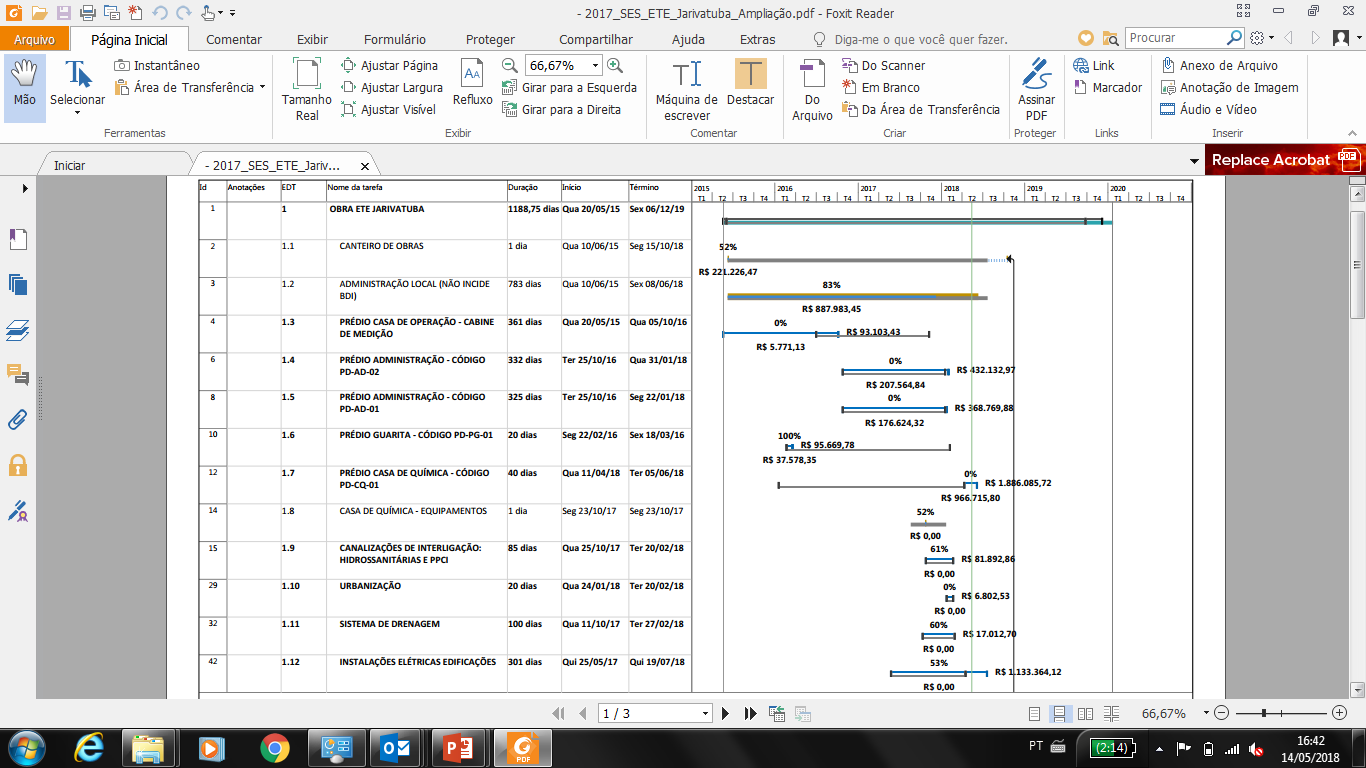 Criação de um PMO
Intenso Controle de Projetos!
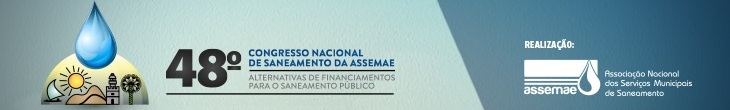 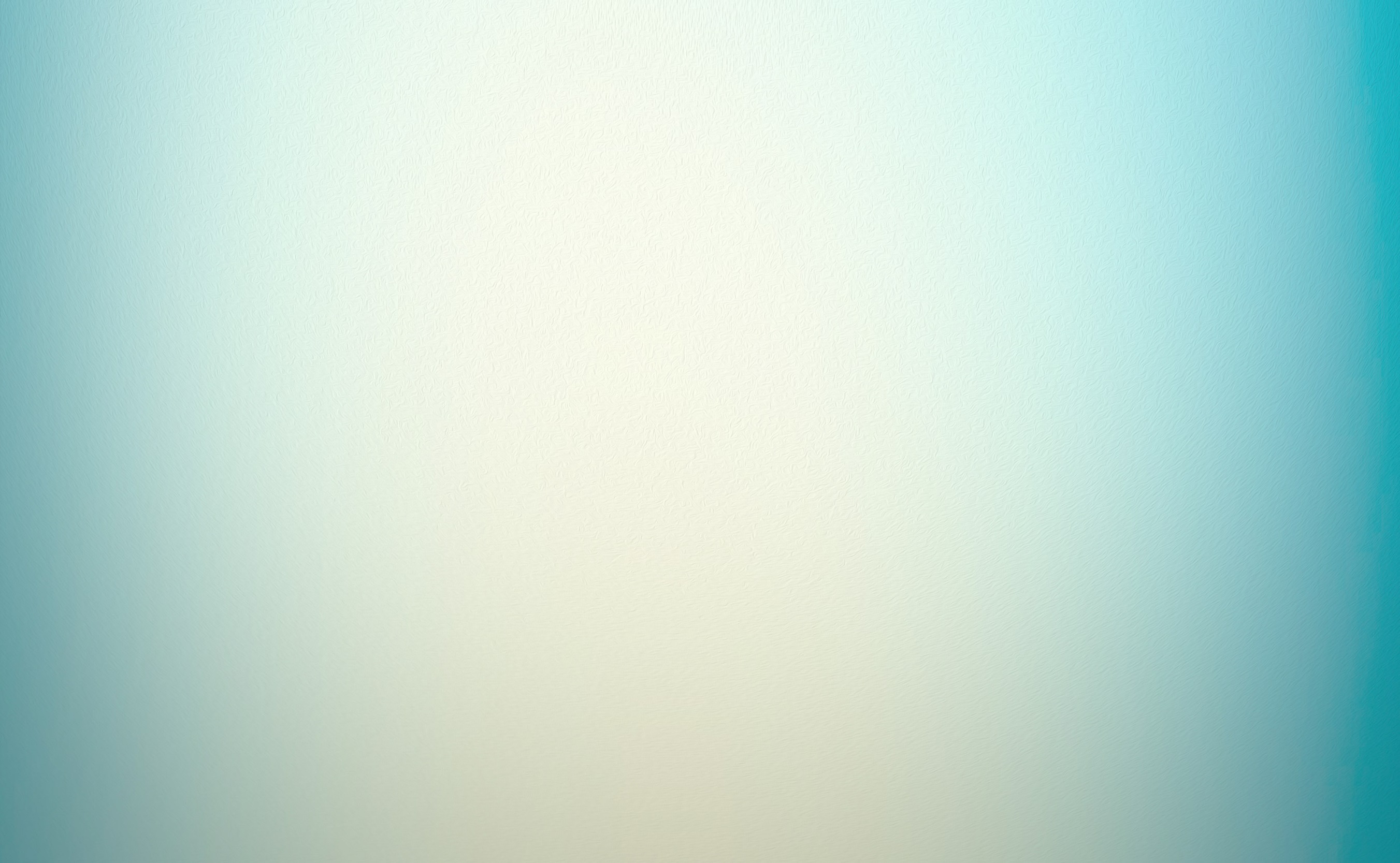 Gestão: Modelos, Estratégias e Resultados
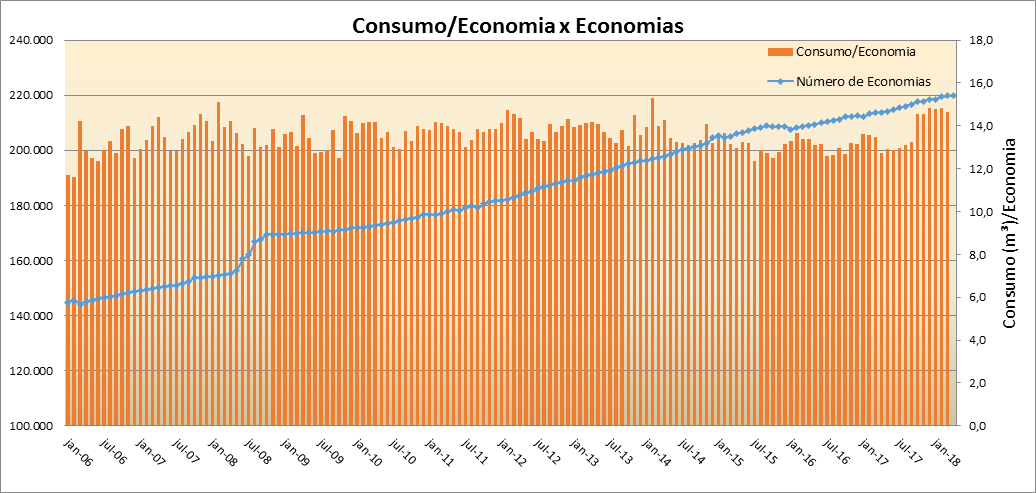 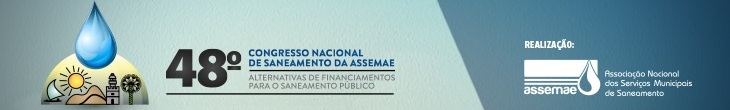 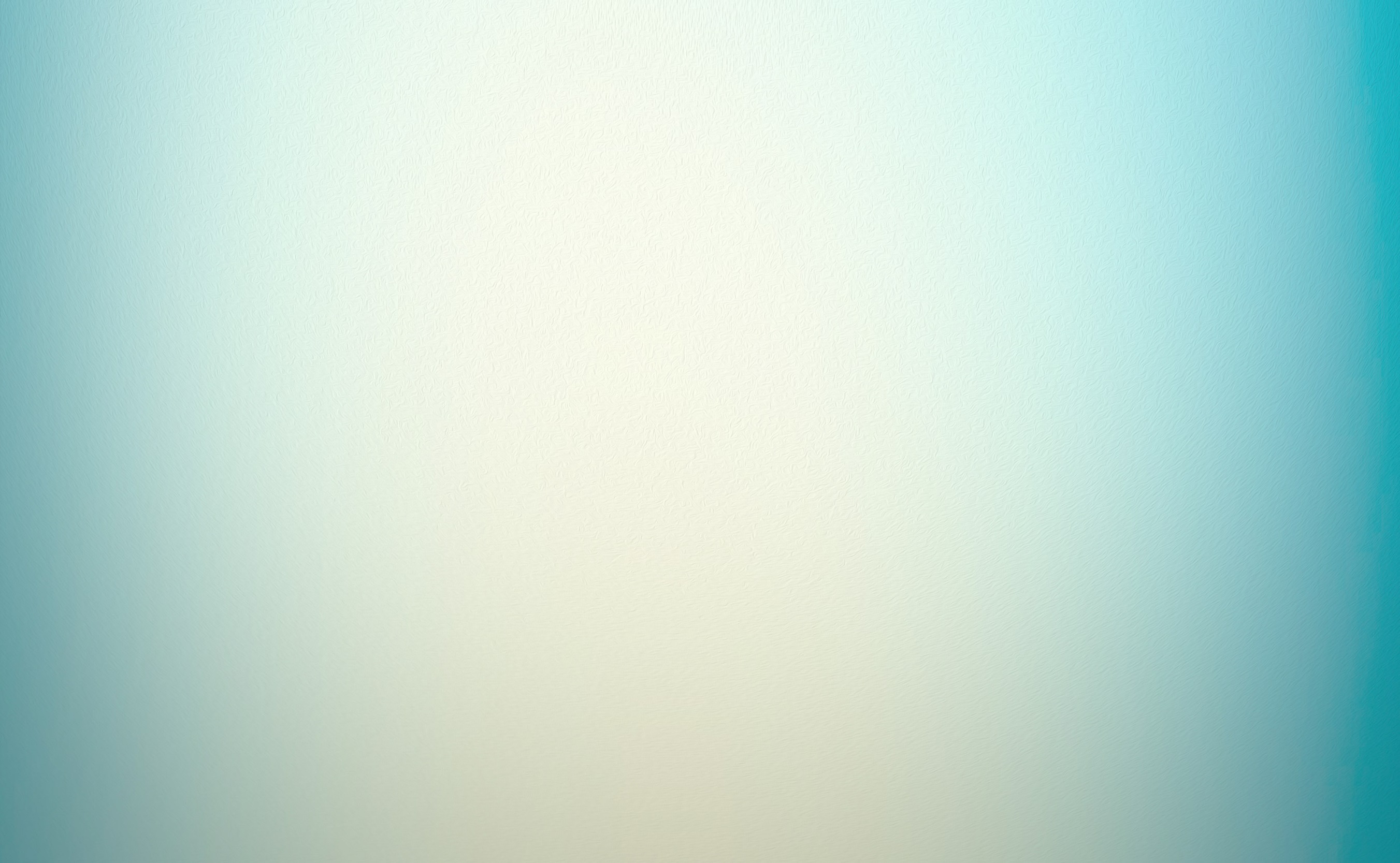 Gestão: Modelos, Estratégias e Resultados
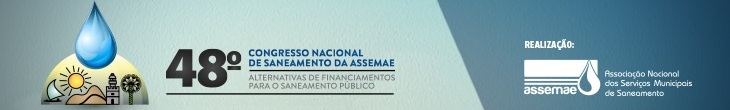 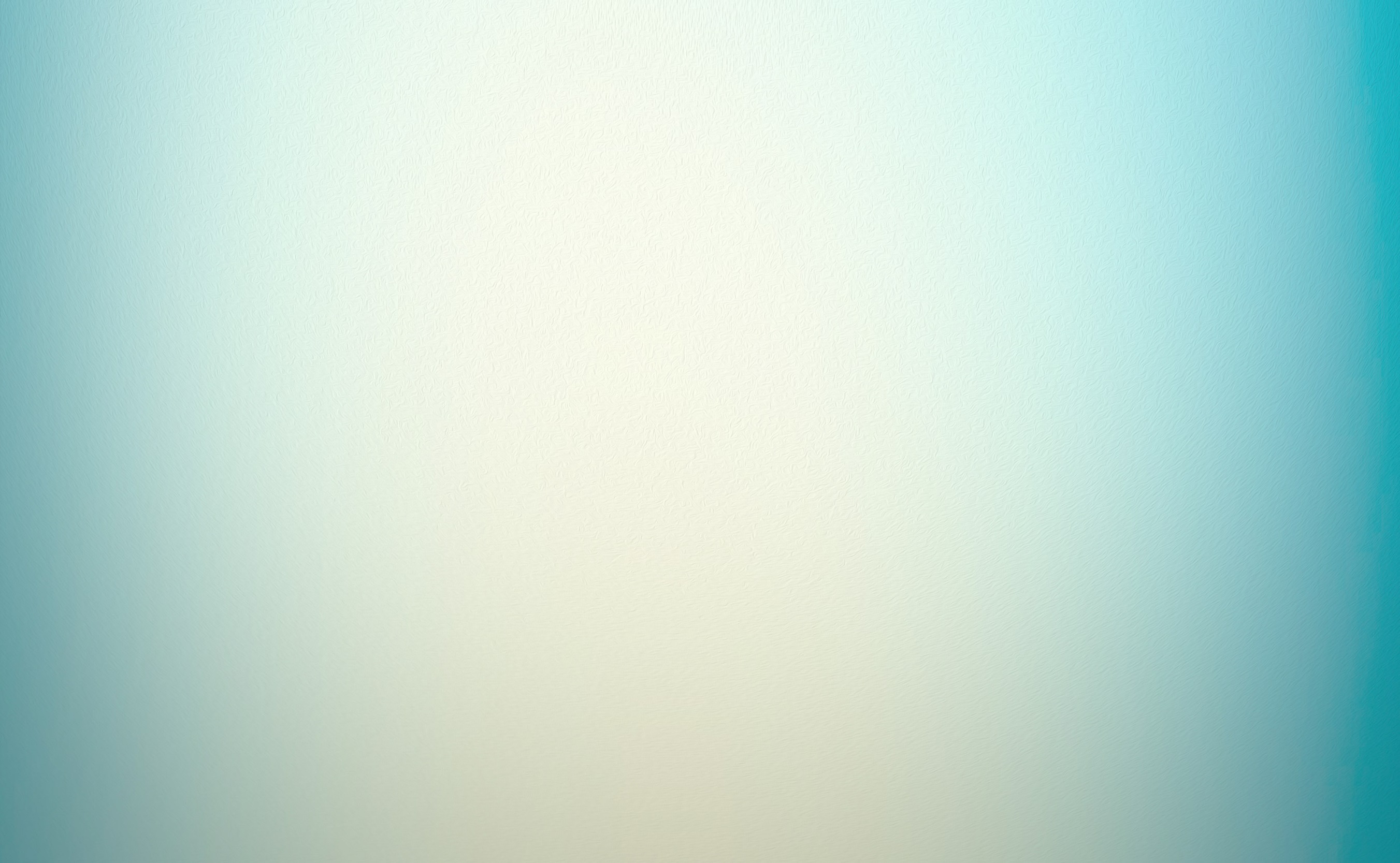 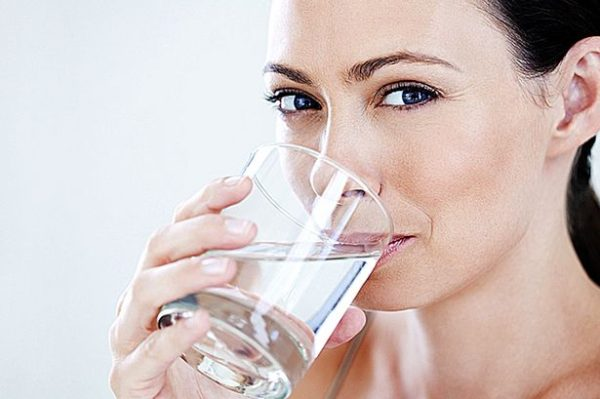 MUITO OBRIGADA!



Eng. Luana Siewert Pretto, Msc
Presidente Companhia Águas de Joinville

luana.pretto@aguasdejoinville.com.br
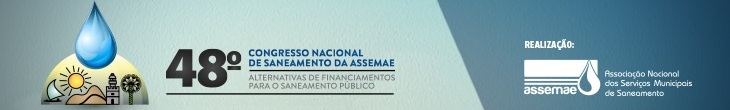